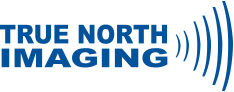 Dr. Rose Lee
LUMPS and BUMPS
Clinical History
First symptom: how did they first notice lump
Duration: how long has it been present
Progression: has it increased/decreased in size or remained stable since then, does it go away
Multiplicity: previous/other lumps
Associated symptoms: fever, redness, pain, weight change, associated with menstrual cycle
Past history: trauma, surgery, prior malignancy
Clinical Findings
Is palpable or visible to you?
Is it mobile or fixed?
Is it hard or soft?
Look for redness or swelling
Is there drainage or a sinus tract?
Role of Ultrasound
Confirm presence of a mass
Location of mass 
Characterize mass
Cyst vs solid
Vascularity
Dynamic information – compression
However, majority of soft tissue masses have nonspecific appearance:  DDx driven by location
Scanning Protocol
Use a high frequency linear transducer first
May need to change to lower frequency probe if patient is large or mass extends into deep soft tissues or curvilinear
If the mass is small, trap mass between two fingers to hold down while scanning
Start scanning the nearby, NORMAL, uninvolved area to appreciate normal anatomy (can scan contralateral side too)
Scanning Protocol
First image mass to show relationship with respect to soft tissue layer
Large FOV
Scan along the border of the mass
Then image to show mass close up in detail to assess edges, internal characteristics, and vascularity (may need standoff pad or lots of gel)
Take at least 3-5 images in sagittal and axial through the mass or more if large
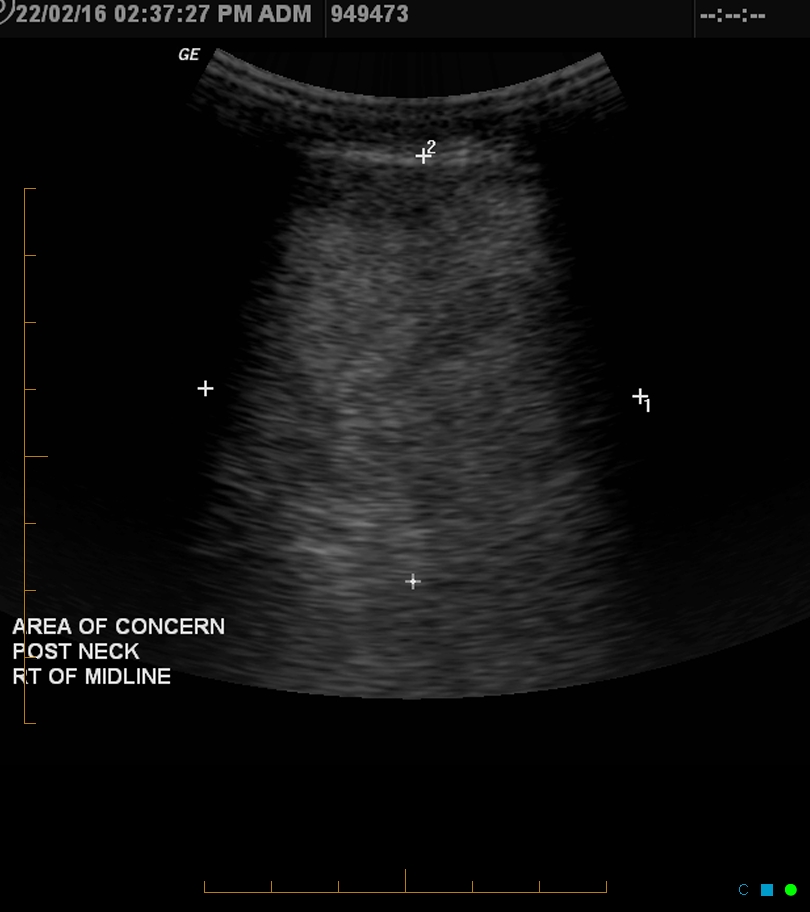 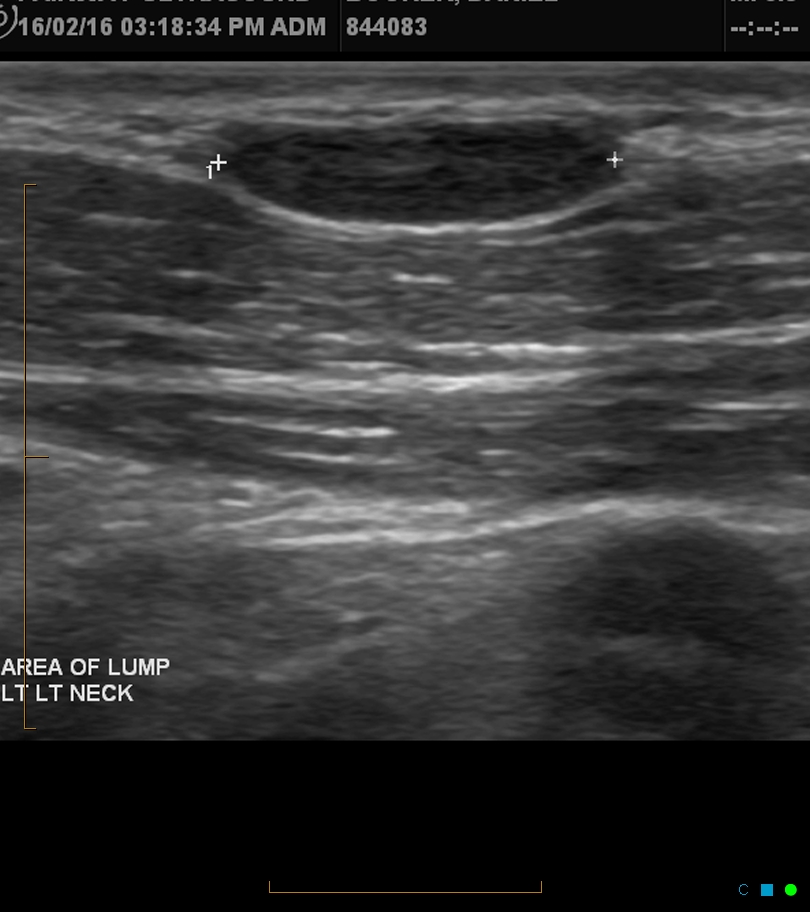 Location Location Location
Body location:
Draw an image 
Describe with respect to external landmarks
Soft tissue layer:
Dermal: thin hyperechoic layer
Subcutaneous: hypoechoic fat interspersed with hyperechoic linear (connective tissue septa)
Fascial: thin hyperechoic layer
Muscle: hypoechoic cylindrical structures, with hyperechoic connective tissue, surrounding them
Bone:  strong hyperechoic shadow
Normal Soft Tissues
Muscle layer longitudinal
[Speaker Notes: Muscles longitudinal]
Muscle layer transverse
[Speaker Notes: Muscles transverse]
Normal Soft Tissues – axilla
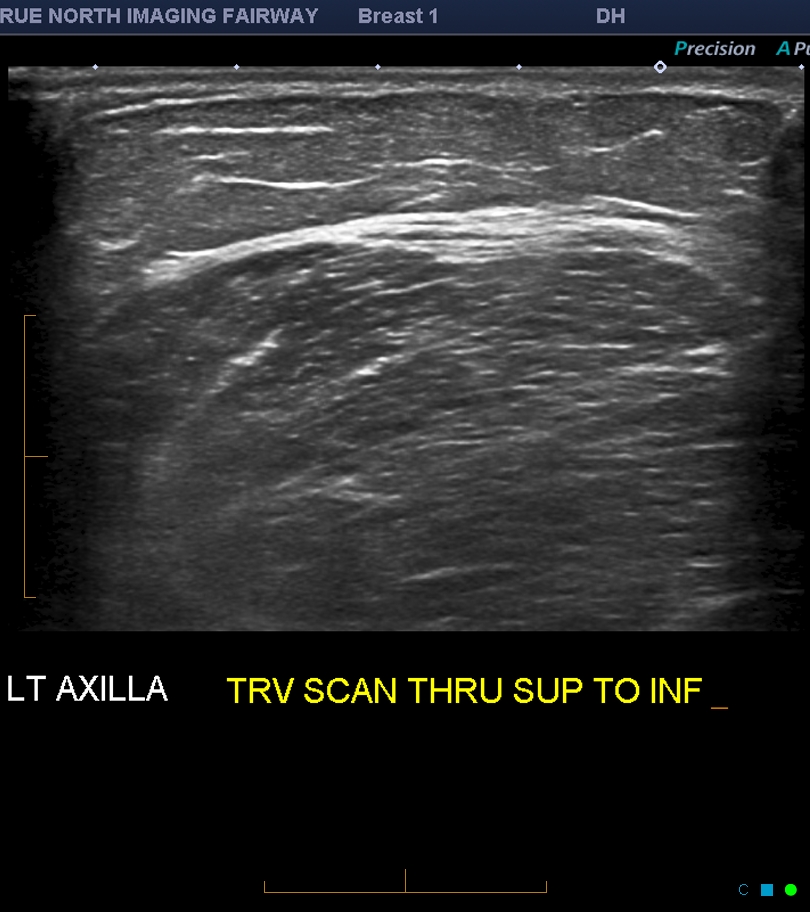 Normal Soft Tissues-chest wall
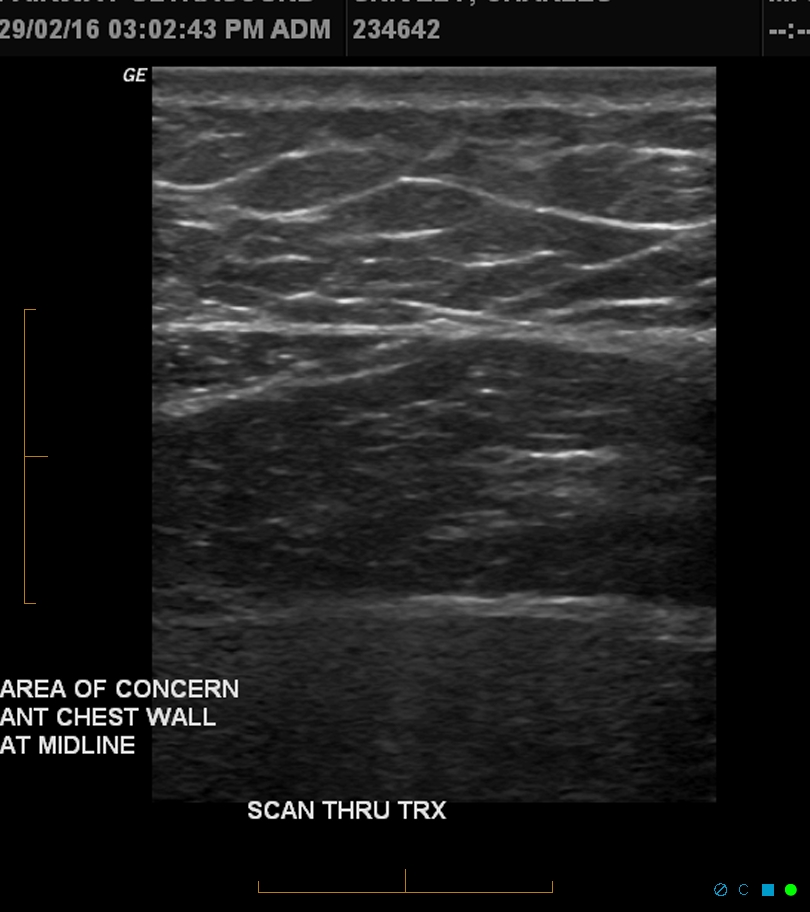 [Speaker Notes: Chest wall]
Normal Soft Tissues-abdomen
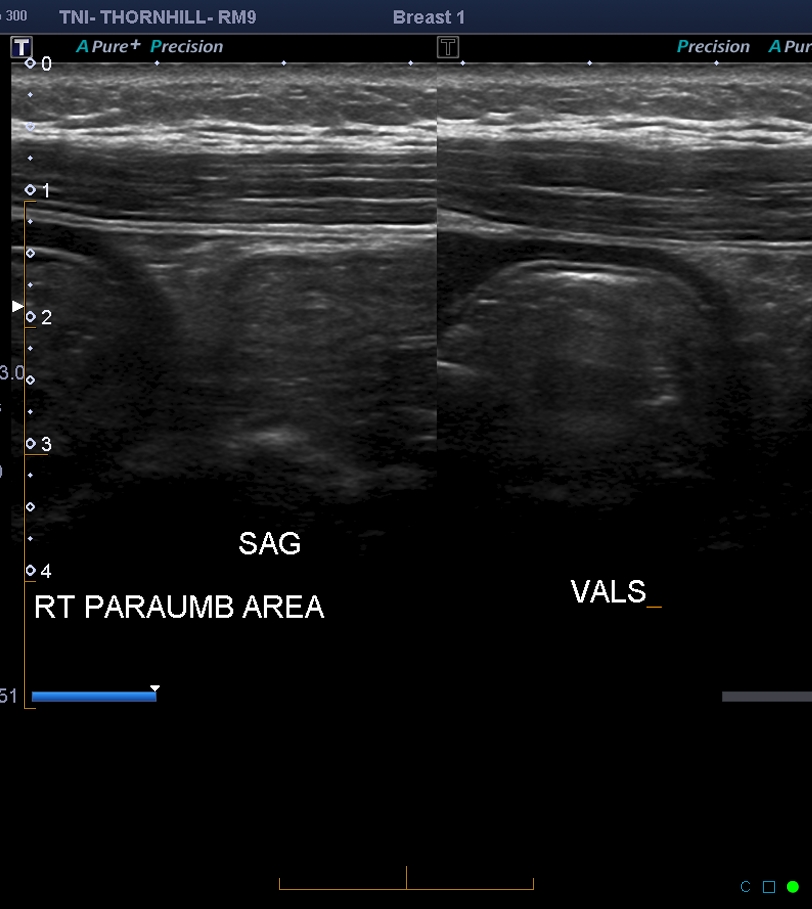 [Speaker Notes: abdomen]
Normal Soft Tissues-flank
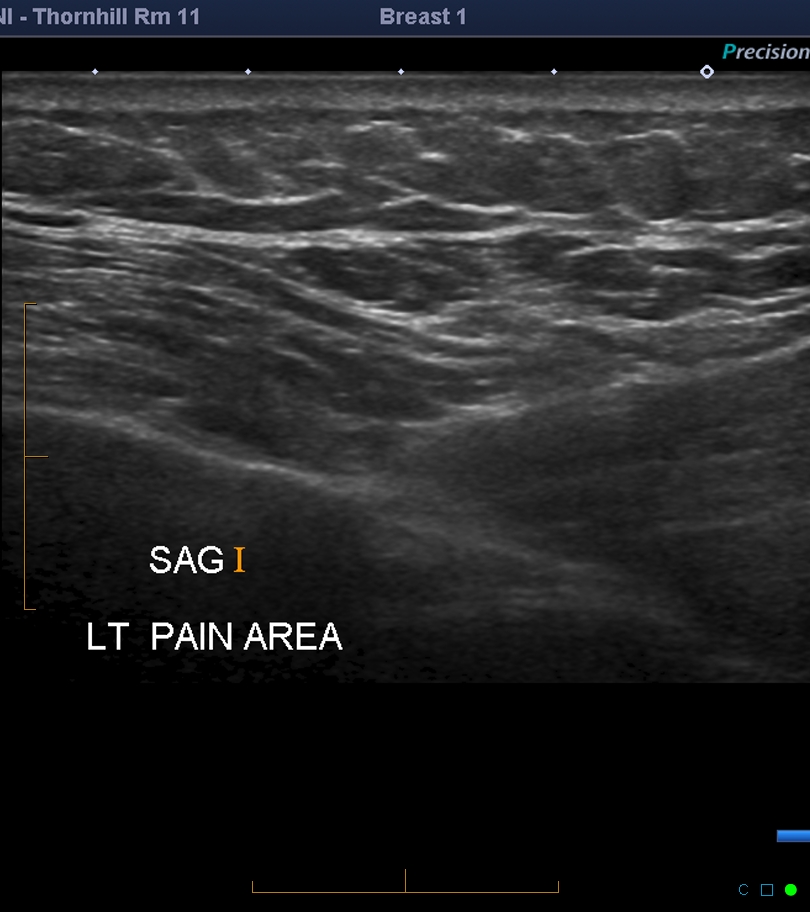 [Speaker Notes: Left flank]
Normal Soft Tissues-arm
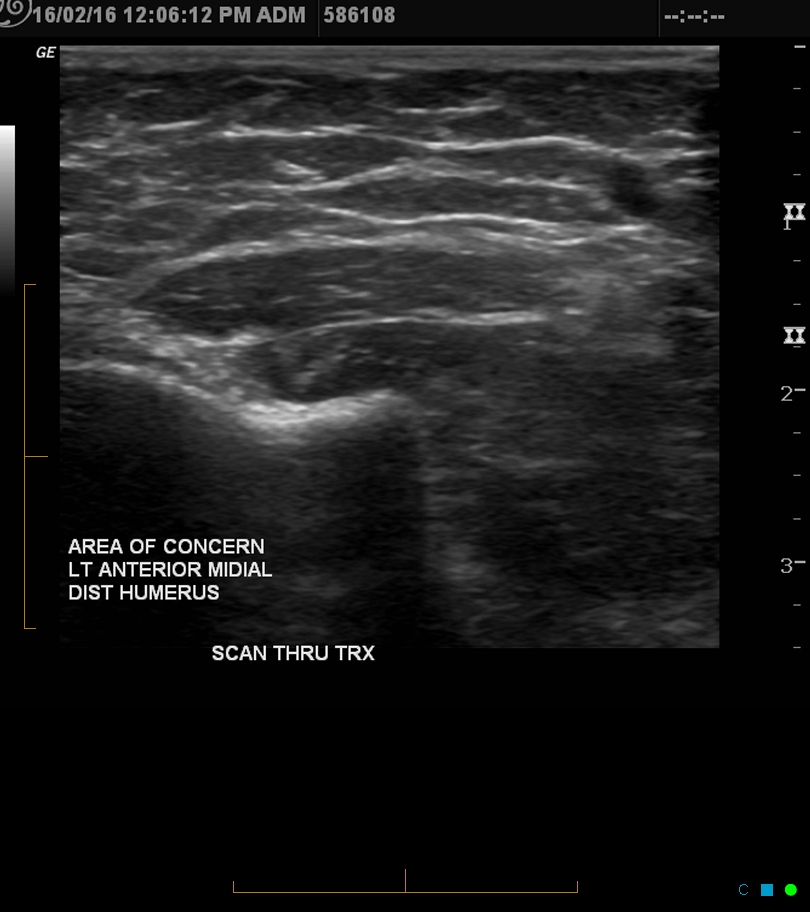 [Speaker Notes: Upper arm]
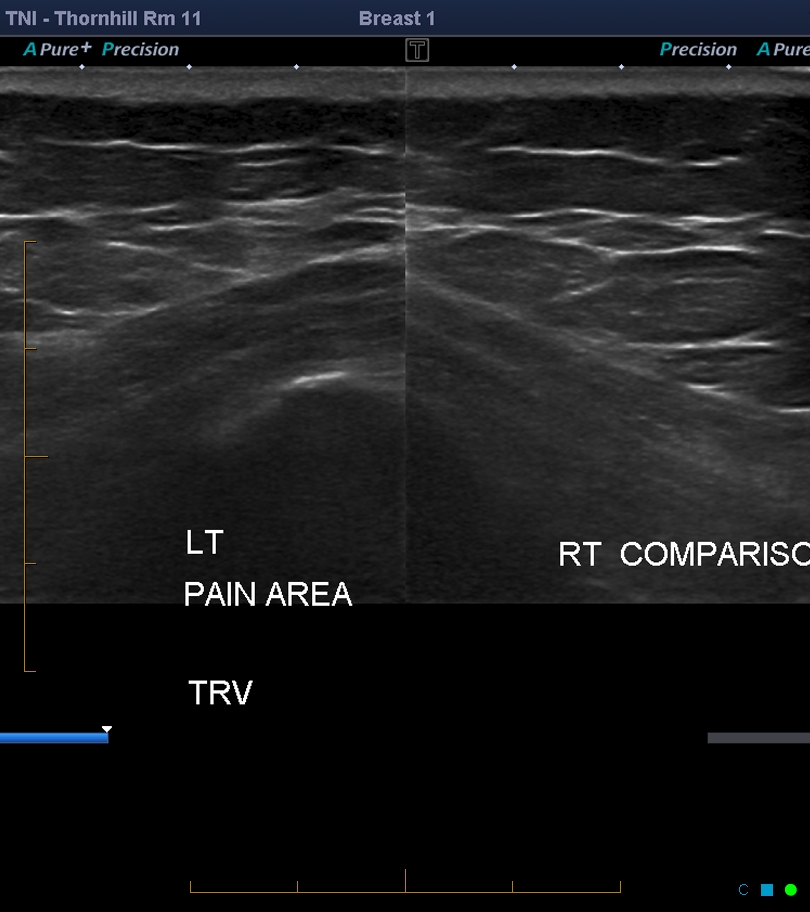 Where is this mass?
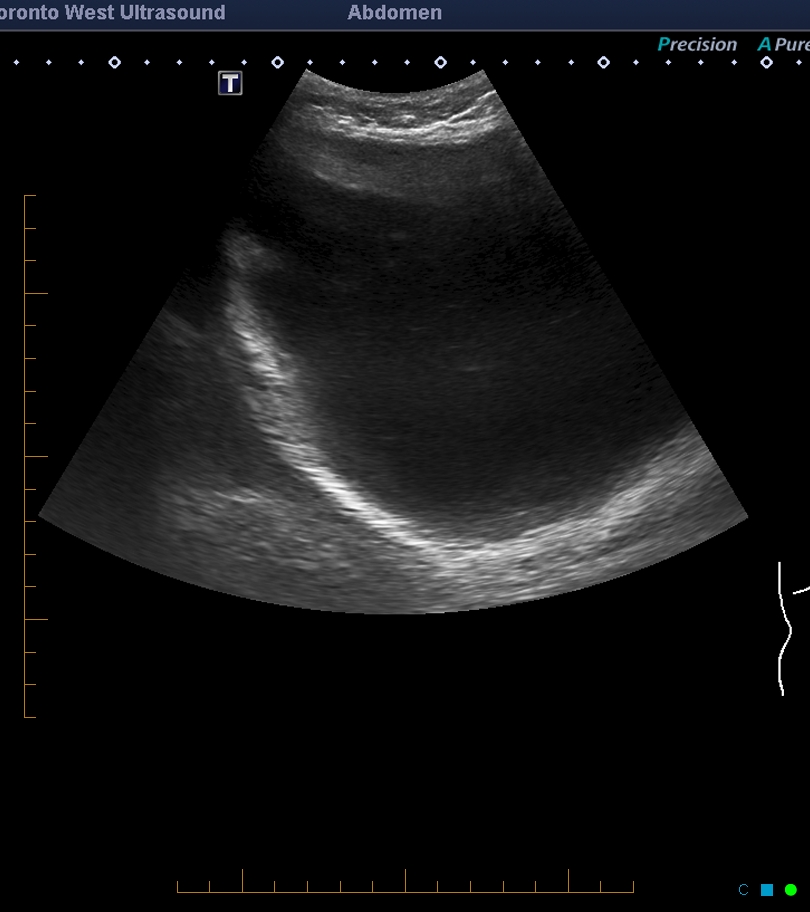 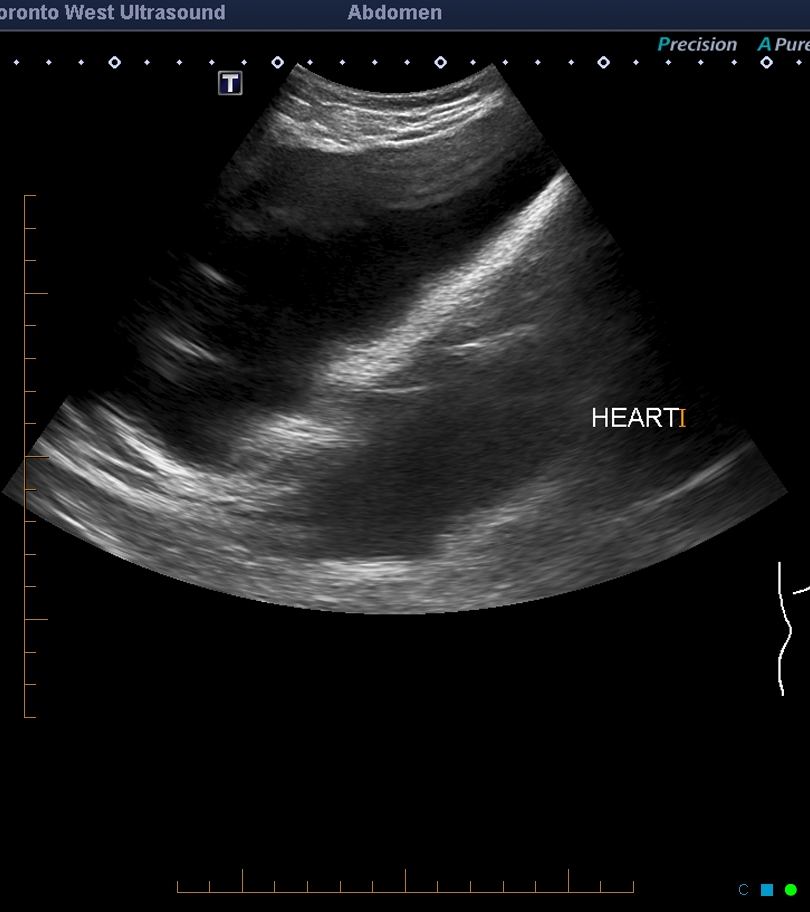 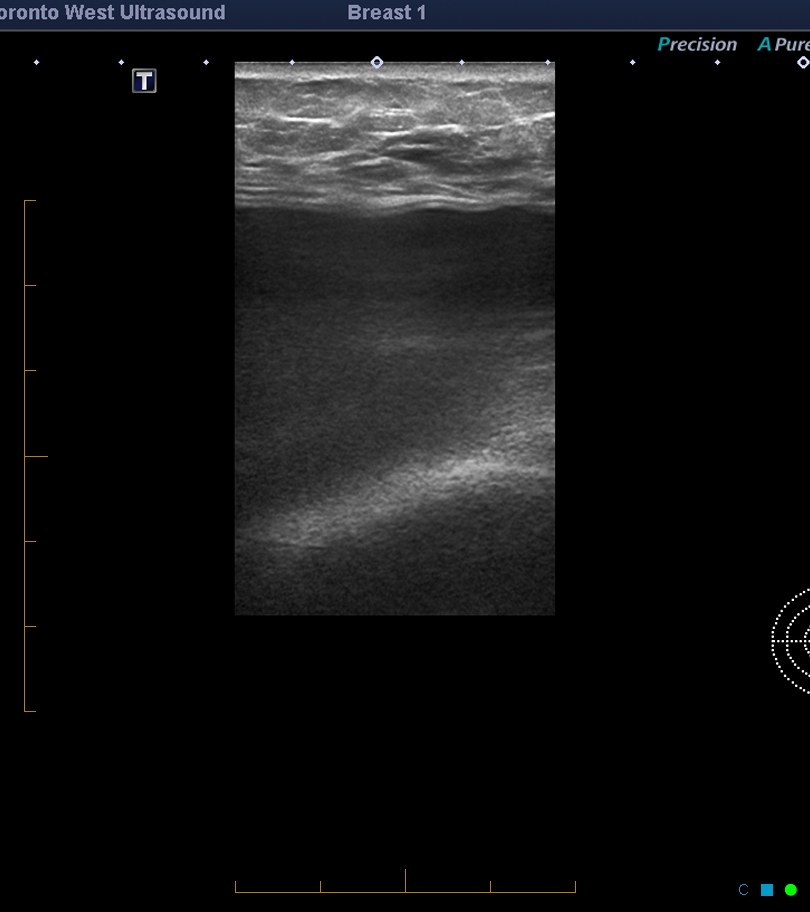 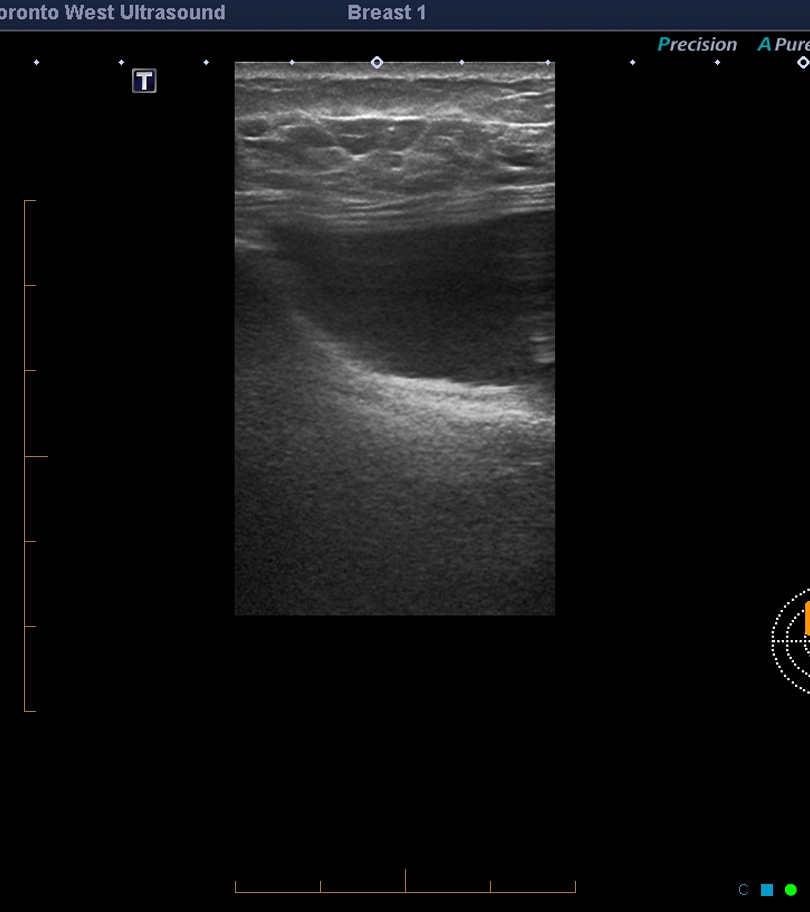 [Speaker Notes: Retropectoral implants]
Characterize Mass
After determination of location
Assess
Shape and margins (image the edges)
Echogenicity
Internal characteristics
Through transmission
Vascularity
Dynamic: mobility and compression
Vascularity
Important to differentiate solid vs cystic
If present, confirms mass is solid
If absent, mass can be solid or cystic
Must show spectral doppler waveform to prove vascularity
Colour Doppler
Depicts presence and direction of blood flow
Pro:
Overall view of flow in the region
Rapid assessment of flow direction and velocity
Cons:
Limited flow information (esp deep tissue)
Poorer temporal resolution at increased depth
Colour Doppler Artifacts
High colour gain: produces colour noise and obscures the true Doppler signal
Eliminate by setting gain just below the introduction of random colour or speckle
Flash artifact: sudden marked movement of the transducer or the tissue within the field of view 
Eliminate by holding transducer still and asking patient to be still ie breath hold
Mirror image artifact: blood vessel is located very close to a large, highly reflective surface such as the lung
Eliminate by changing transducer position or window
Colour Doppler Artifacts
Poor spatial resolution: especially deeper structures
Angle of insonation: vessels-heel toe
Aliasing: abnormally high velocities exceed the rate at which the system can record the velocity correctly
Methods to eliminate: Increase the PRF or velocity scale; Shift the baseline; Increase the angle of approach; Decrease transducer frequency
Colour Doppler Controls
Box size
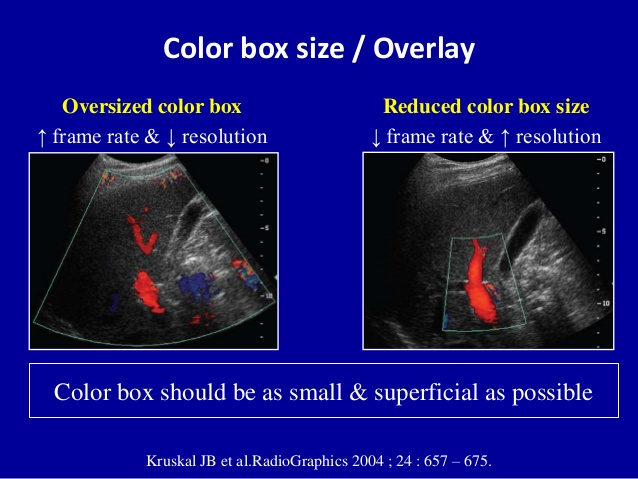 Colour Doppler Controls
Colour gain: amplifies or decreases the doppler shift signal
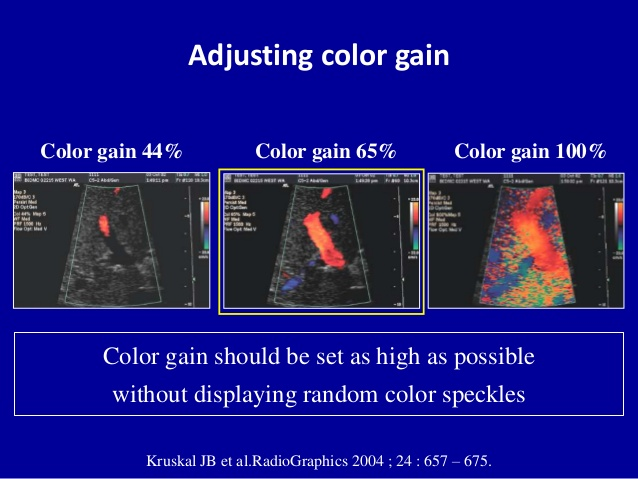 Colour Doppler Controls
Colour scale or Pulse Repetition Frequency (PRF):  increases or decreases the maximum velocity that can be displayed without aliasing
The PRF can be altered by the operator to prevent aliasing or to detect low blood flow
As a general rule the PRF should be ideally set at approximately half of the expected velocity of the blood flow in the ROI
The PRF is determined by various controls such as colour box size and velocity range
Colour Doppler Controls
Colour Doppler Controls
Colour Doppler Controls
Persistence or frame averaging
Steering angle
Colour Doppler Tips
To Increase sensitivity
Decrease velocity scale or PRF
Move focal position to the region of interest
Decrease colour box
Increase colour gain
To Decrease flash artifact
Decrease colour gain
Decrease the depth of field of view
Decrease sector size
Use Zoom function
Power Doppler Imaging
Increased sensitivity to low velocity flow
No direction of flow information
No velocity information
Use on all masses if cannot obtain flow on colour doppler
Decrease 2D gain to increase sensitivity
Sometimes flow can be eliminated with too much transducer probe pressure
Spectral Doppler
If detect flow on either colour/power doppler, must perform spectral trace to confirm vascularity is present:  confirms mass is SOLID
Number one error: incorrect colour and velocity scales
all techs must learn how to adjust scale on the US machines
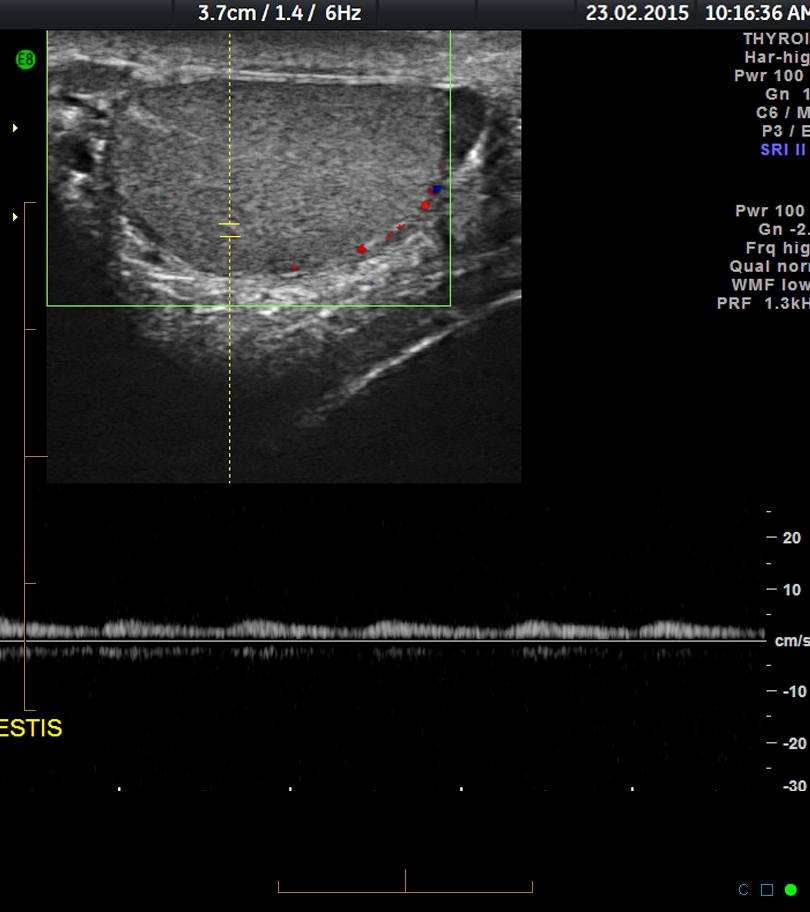 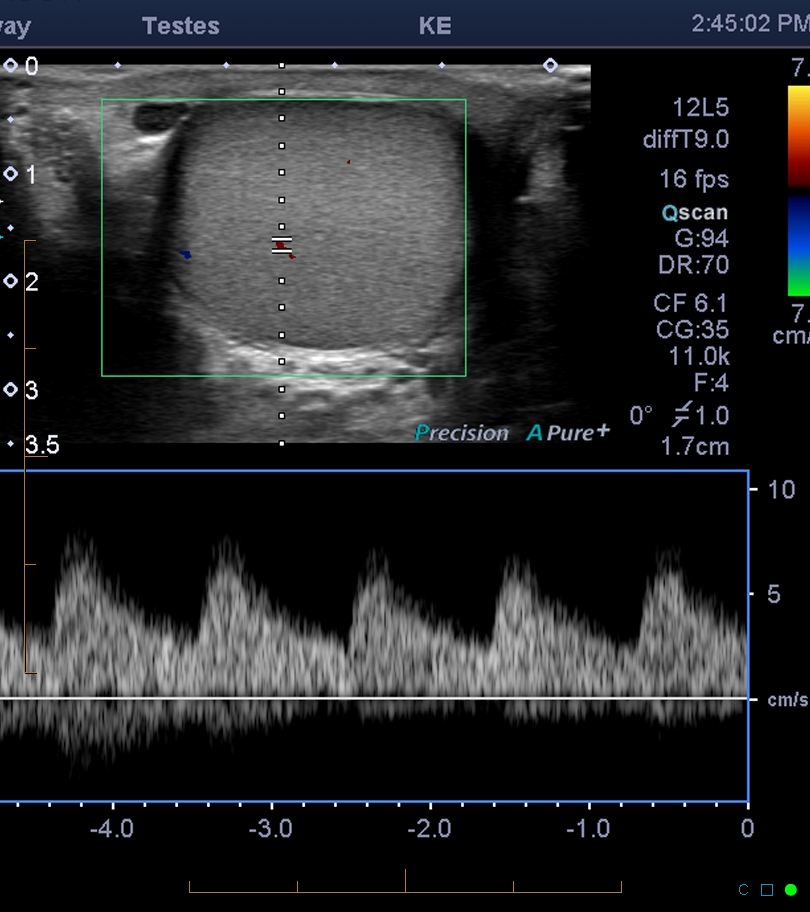 Cystic Mass?
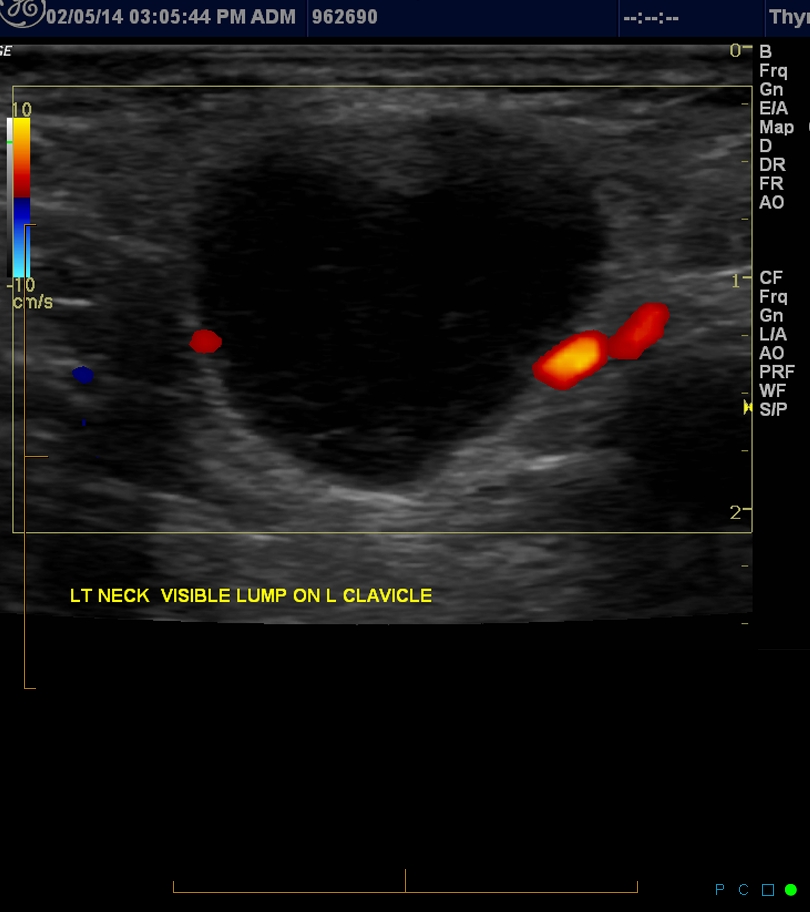 Solid Mass
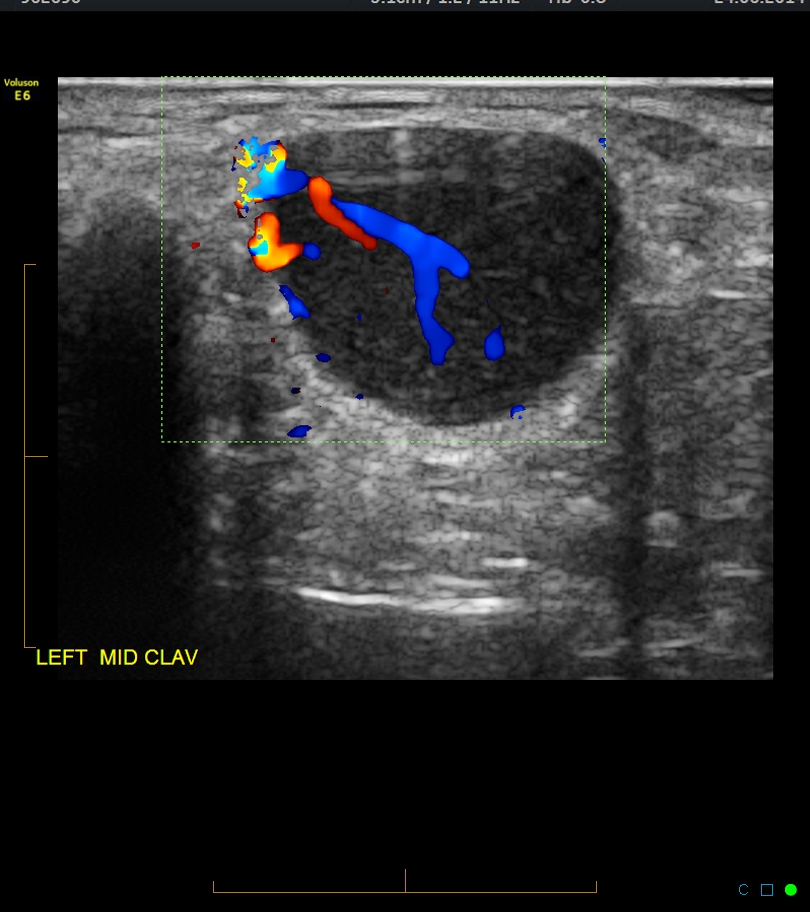 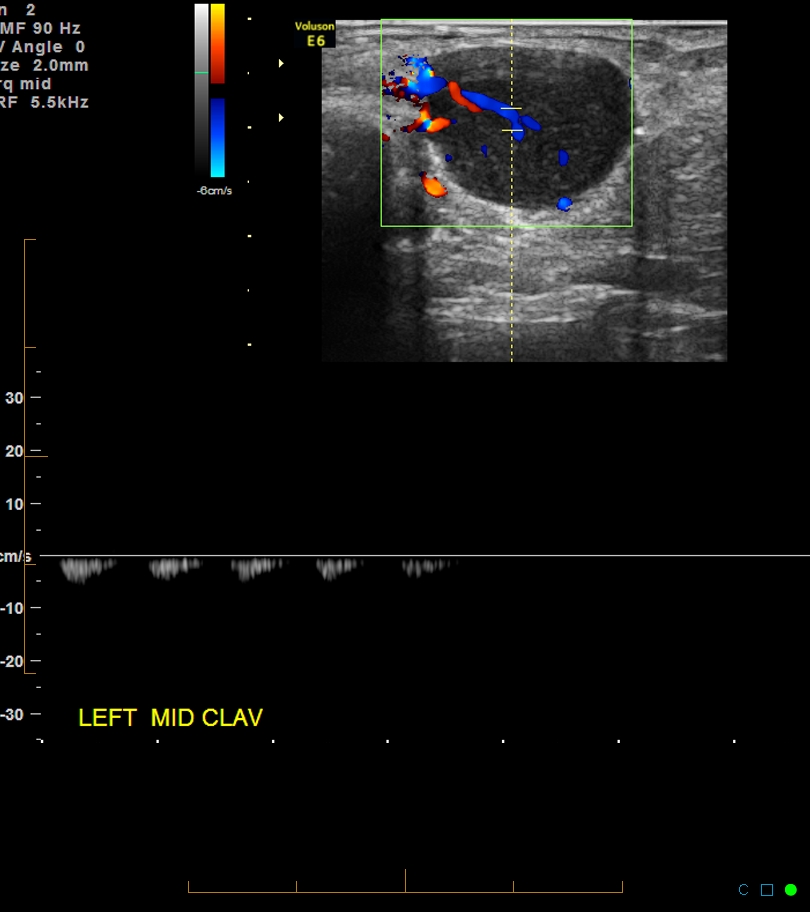 Complex cyst
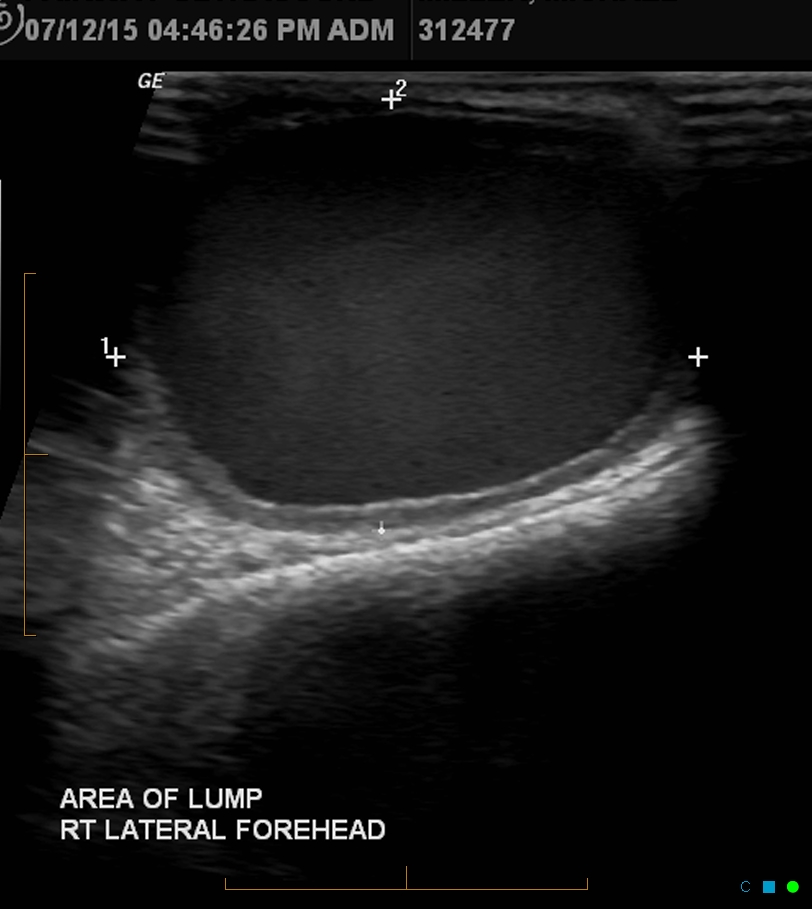 Post-traumatic Pseudoaneurysm
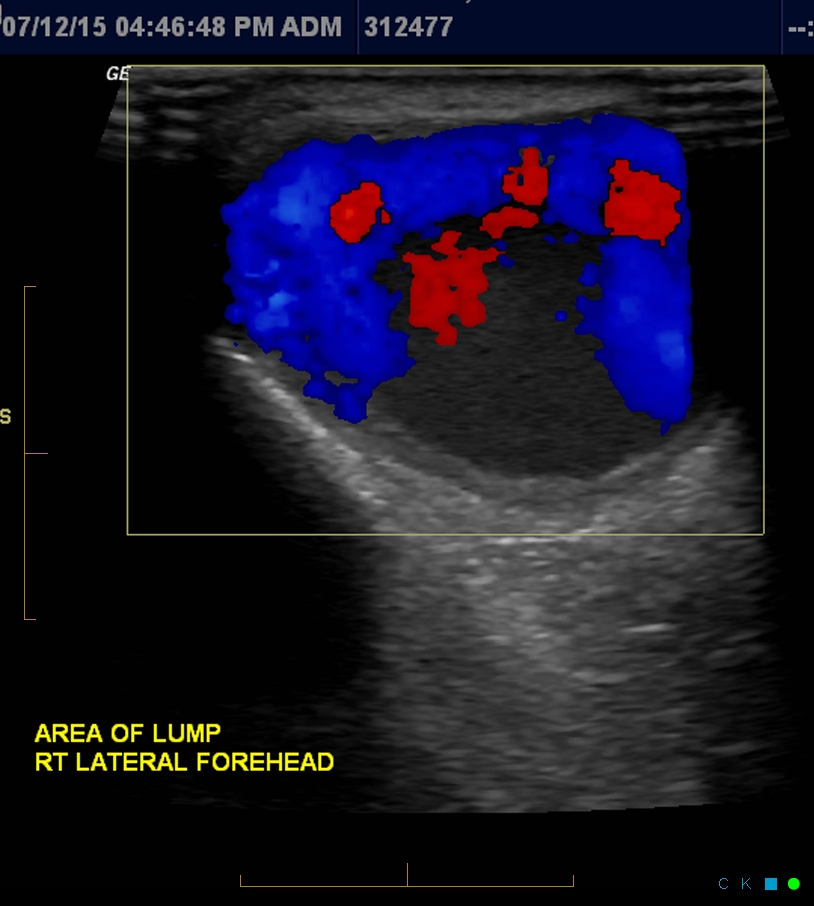 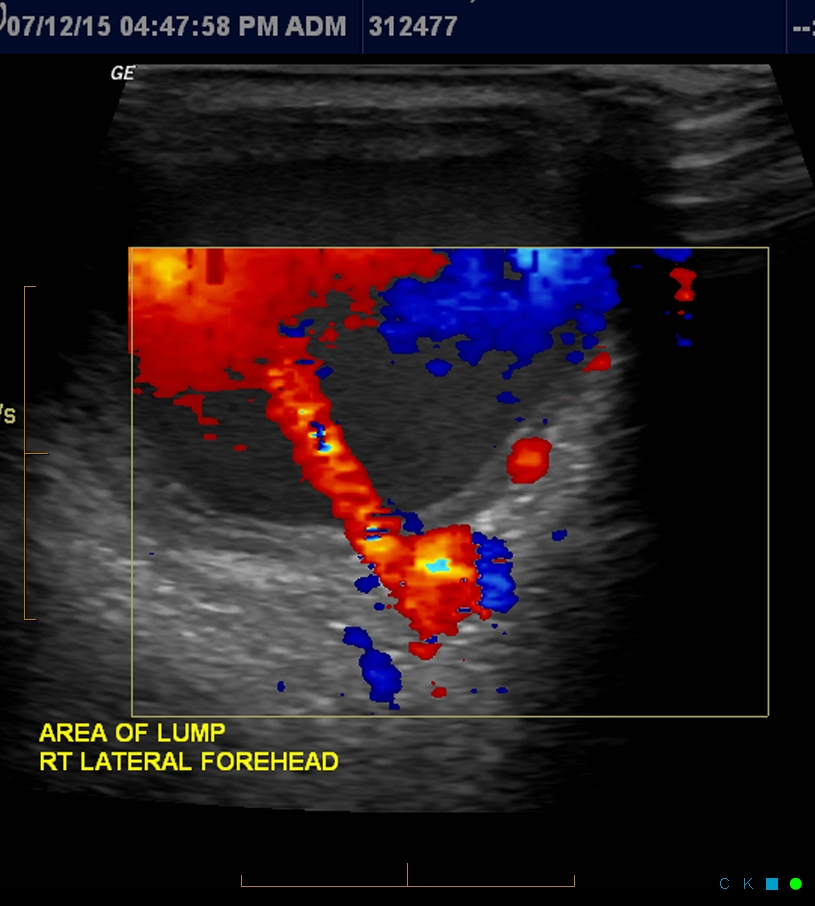 Post-traumatic Pseudoaneurysm
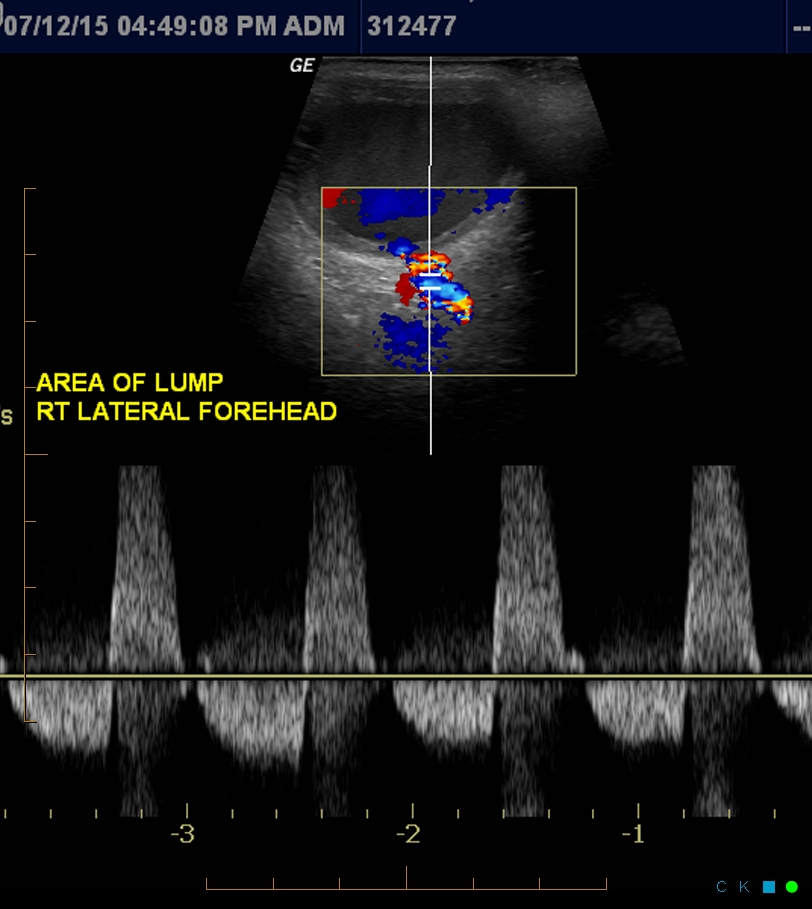 [Speaker Notes: Scale to low]
Seborrheic keratosis
Cutaneous mets from lung CA
Epidermal inclusion cyst/Sebaceous
Epidermal inclusion cyst/Sebaceous
Epidermal inclusion cyst/Sebaceous
Ganglion cyst
Extensor Digitorum Tenosynovitis
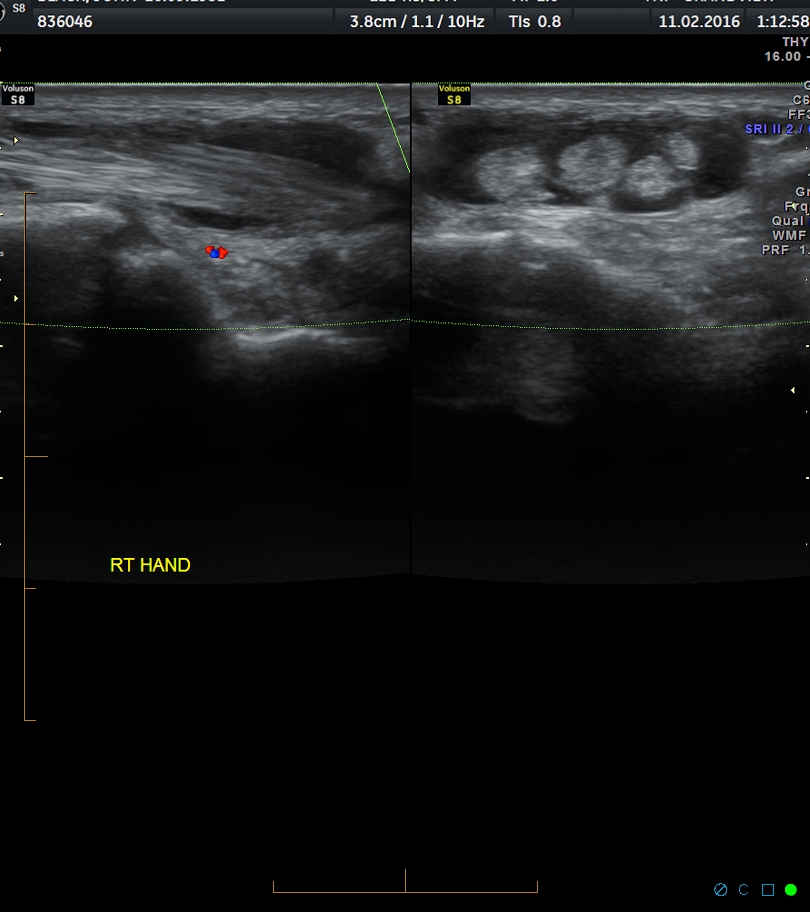 Baker’s cyst
MRI Baker’s cyst
Foreign body
Foreign Body with inflammation
Cellulitis
Phlegmon
Abscess
Abscess
Subcutaneous Hematoma
Fat Necrosis
[Speaker Notes: Hyperechoic sucutaneous fat and multiple tiny cysts]
Lipomas
Most common soft tissue tumor
Location: subcutaneous most common
Echogenicity: Hyperechoic, Isoechoic, Hypoechoic
Characteristics:  smooth borders, wider than tall, wavy internal echogenic lines (otherwise homogeneous), no acoustic shadowing, minimal to no colour doppler,
Subcutaneous Lipoma
Subcutaneous Lipoma
Subcutaneous Lipoma
[Speaker Notes: Lipoma peripheral to superficial lobe of parotid gland]
Deep Lipomas
Not a Lipoma
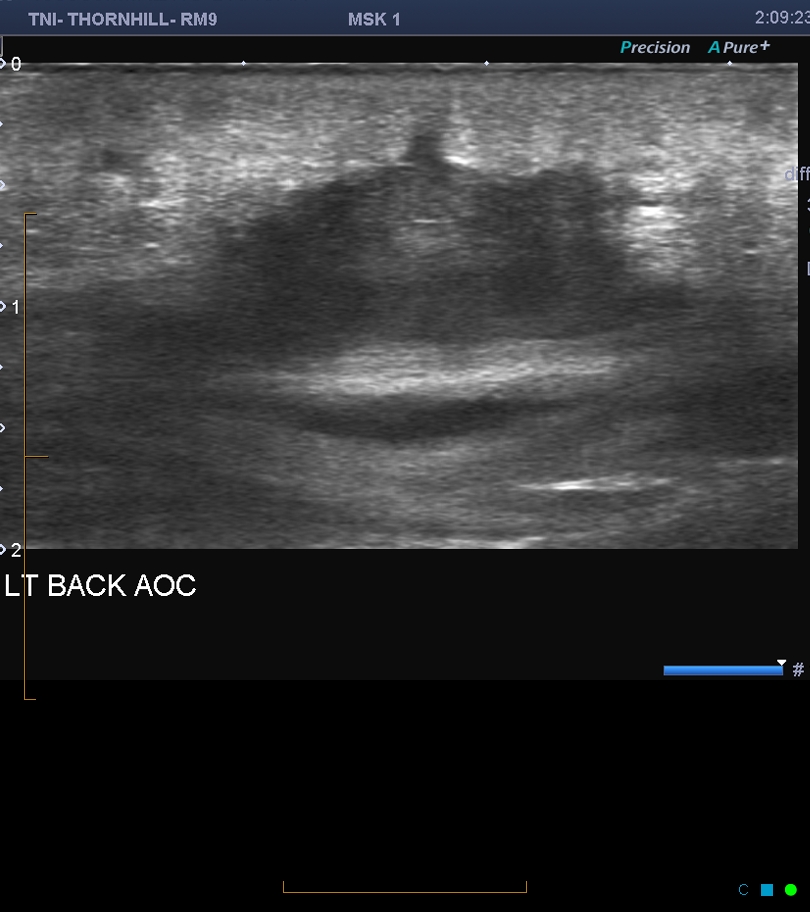 Intramuscular hematomas
If making a diagnosis requires significant trauma +/- anticoagulation
Many sarcoma patients report noticing a mass after trauma
At least follow to exclude a mass, if in doubt biopsy or MRI
Intramuscular hematoma
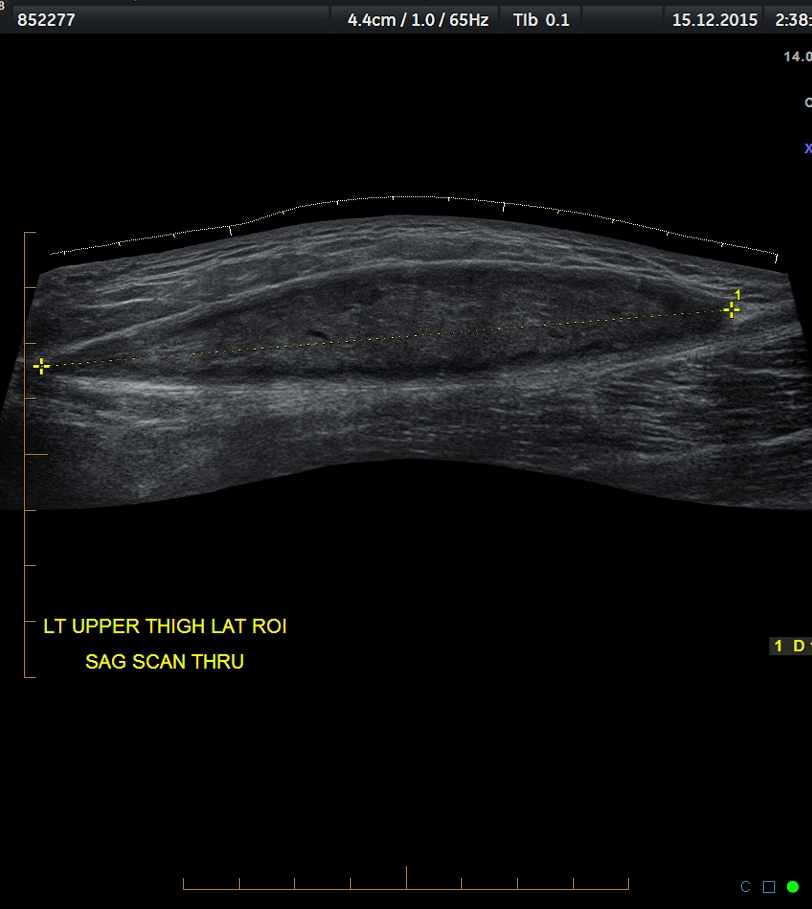 Intramuscular hematoma
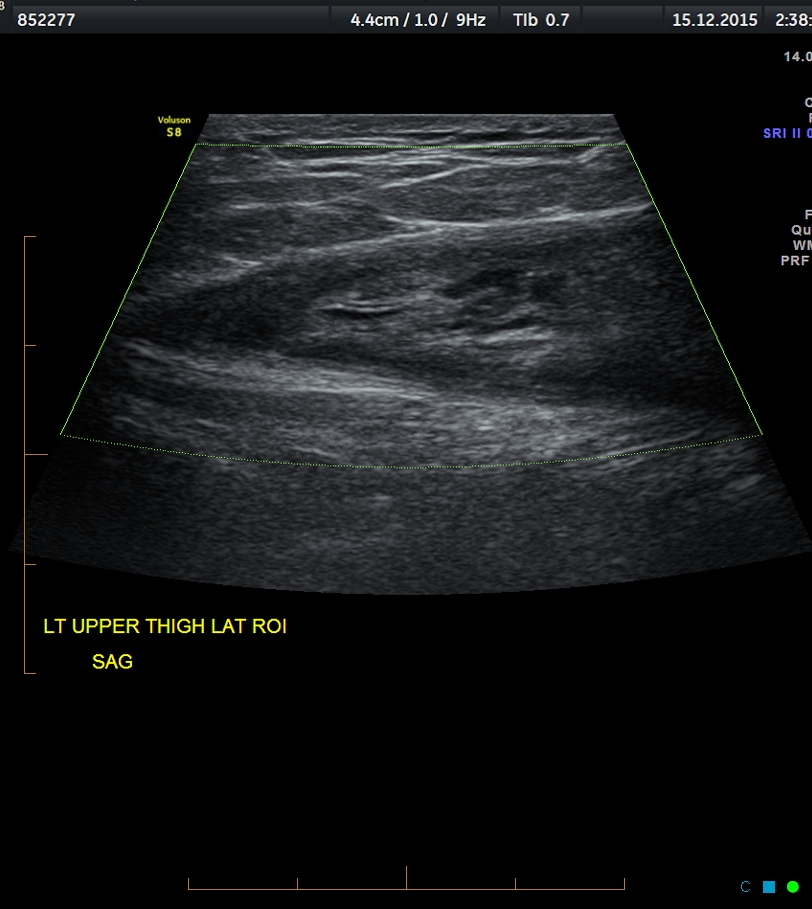 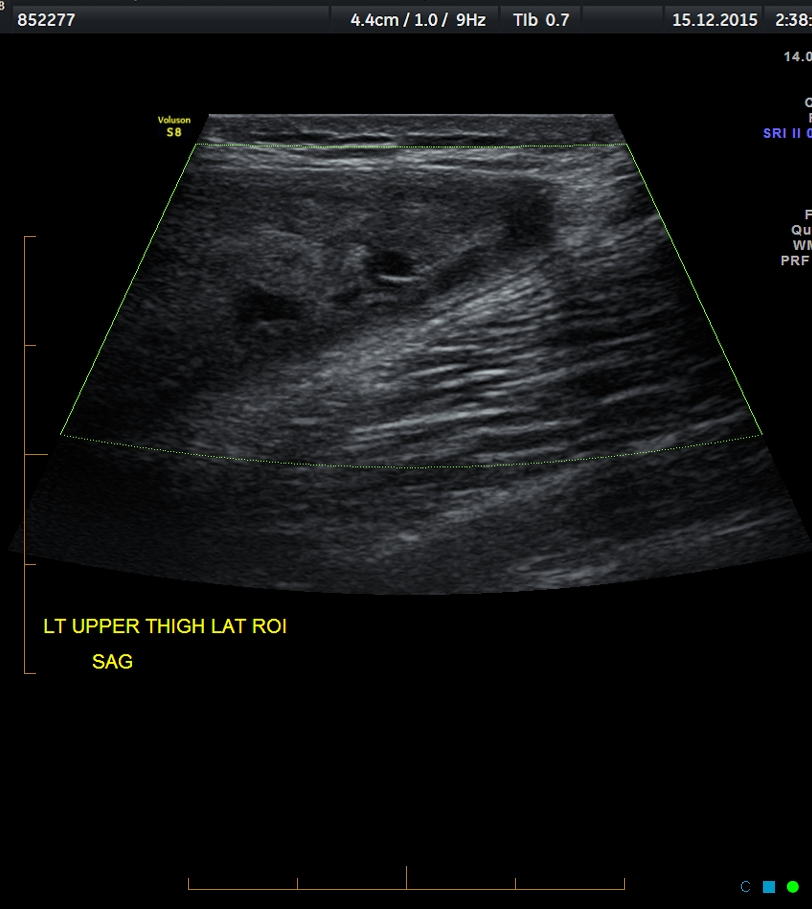 Where is this mass?
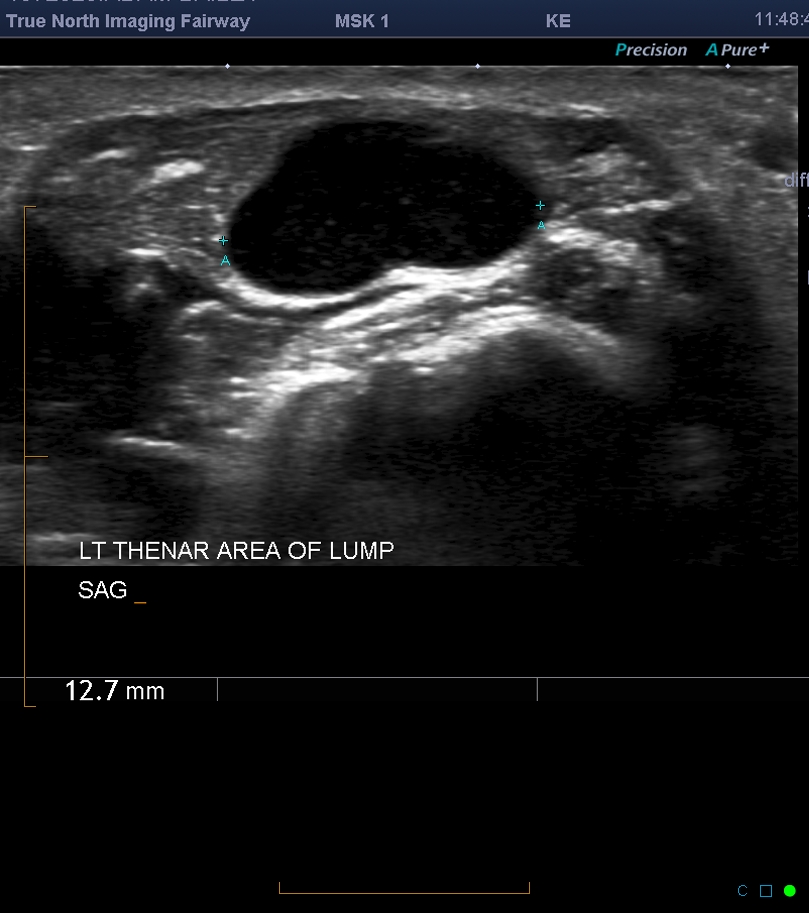 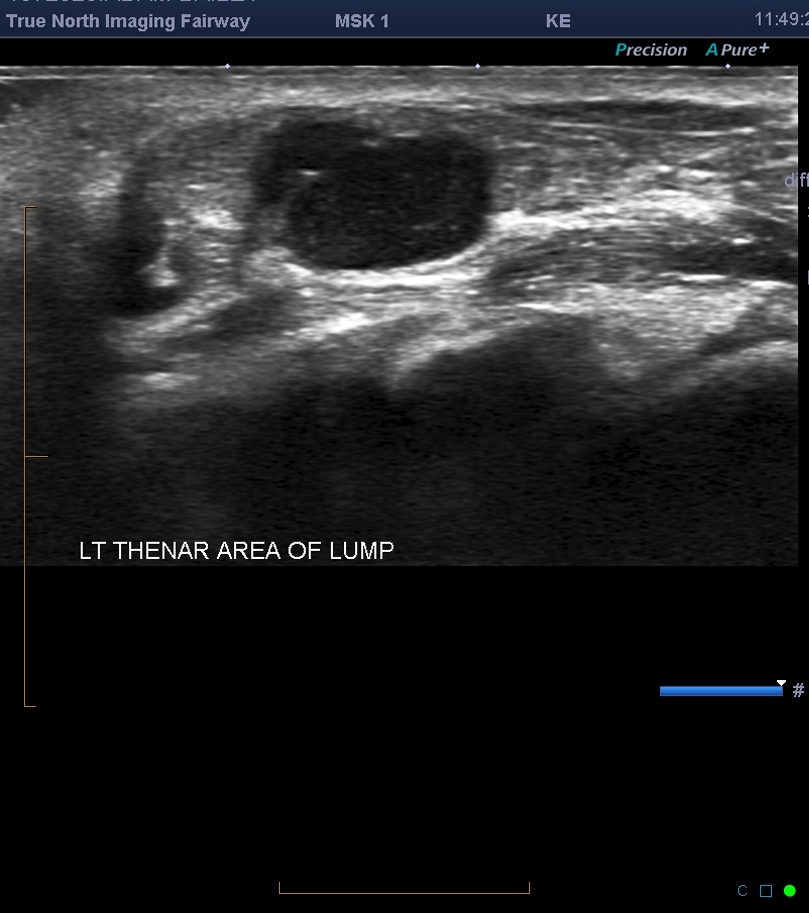 Osseous lesion
Normal adjacent anatomy
mass
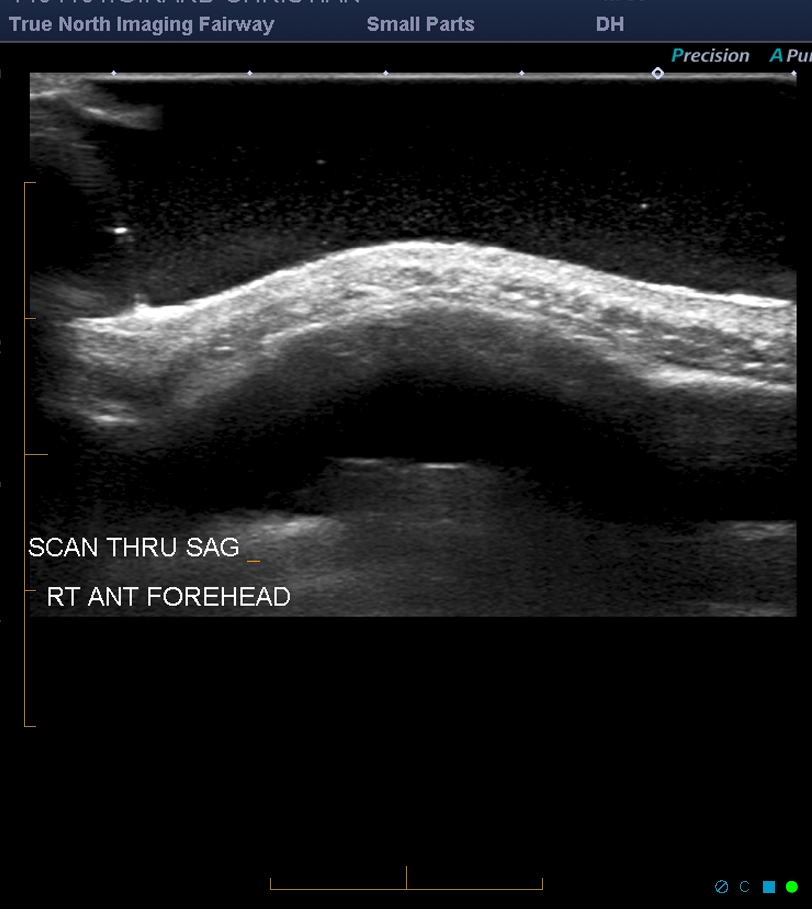 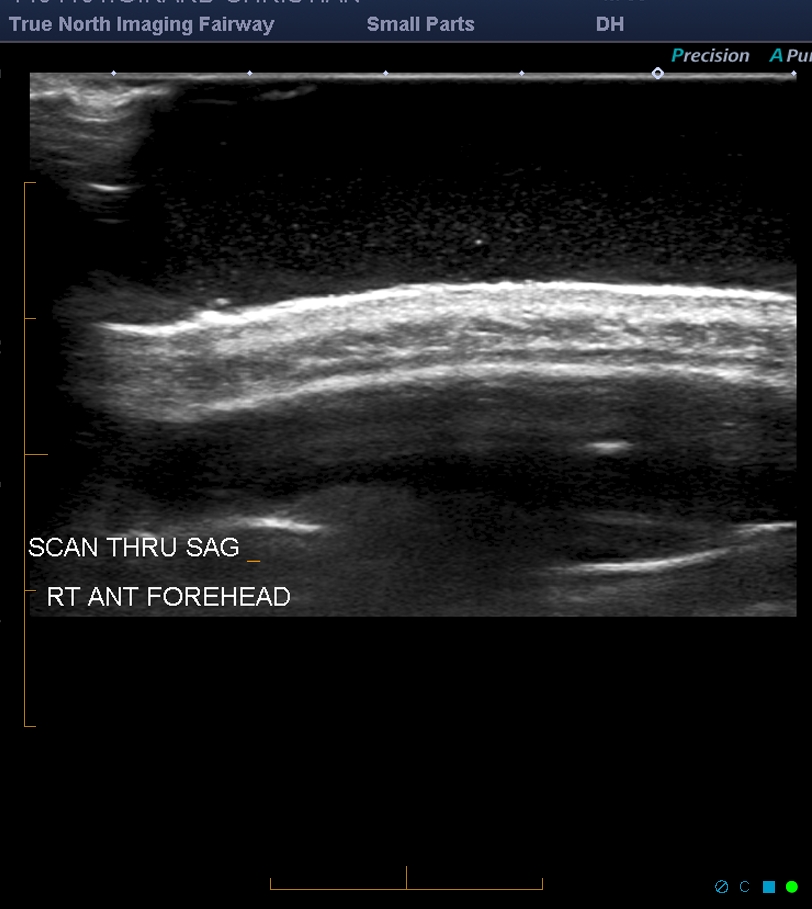 Frontal bone osteoma
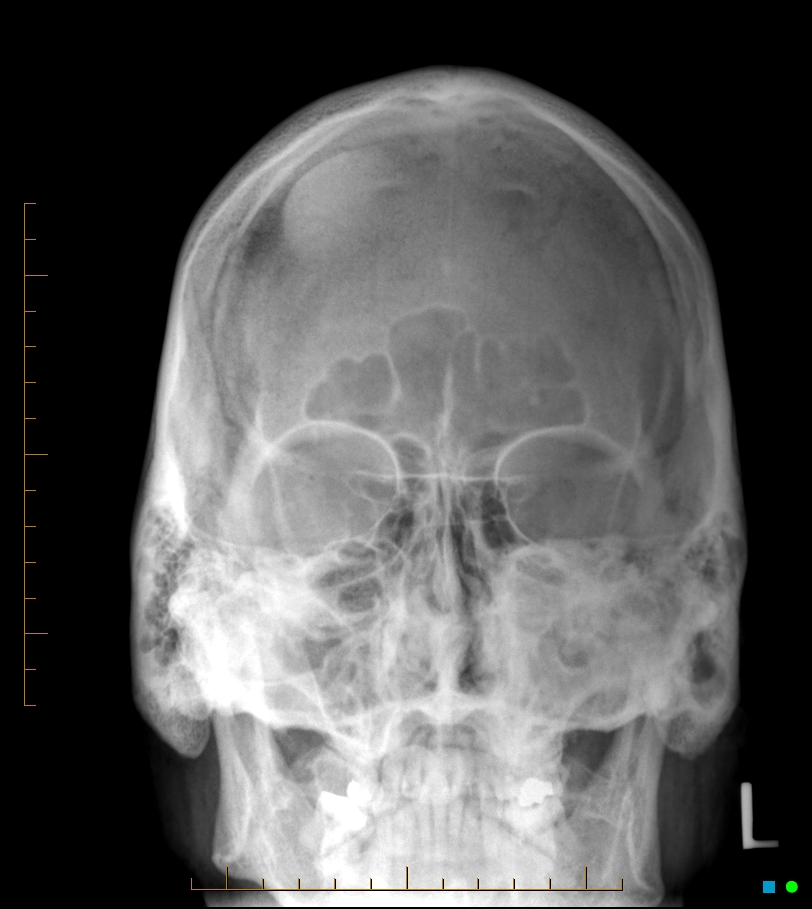 Lesion on head of 11 year old?
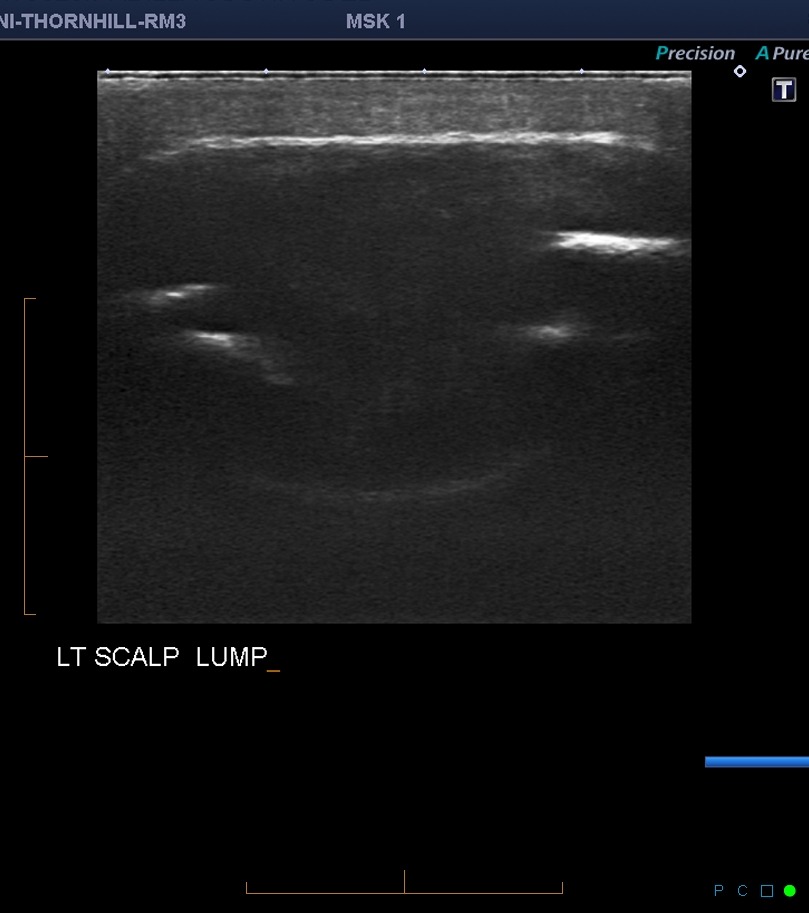 What is the next step?
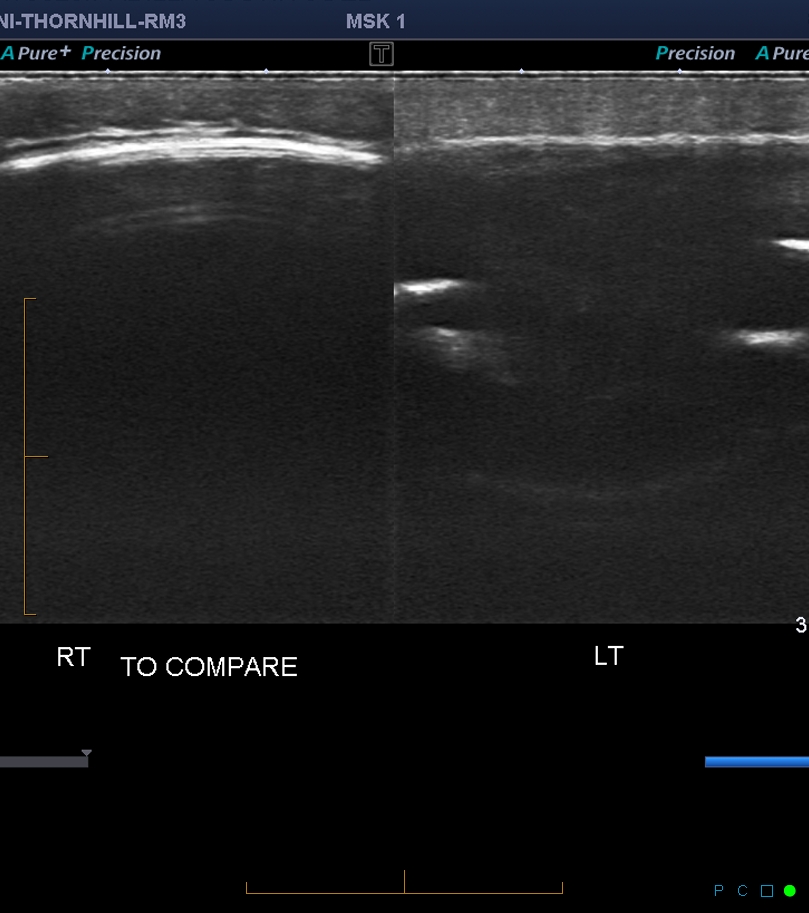 What is it involving?
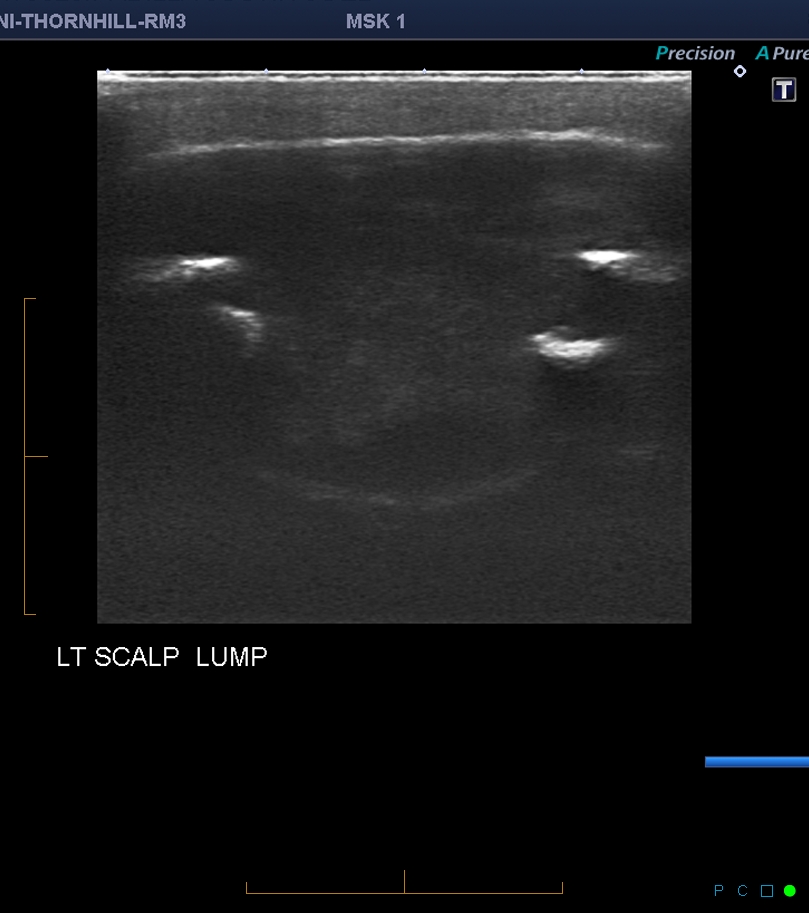 Langerhans Cell Histiocytosis
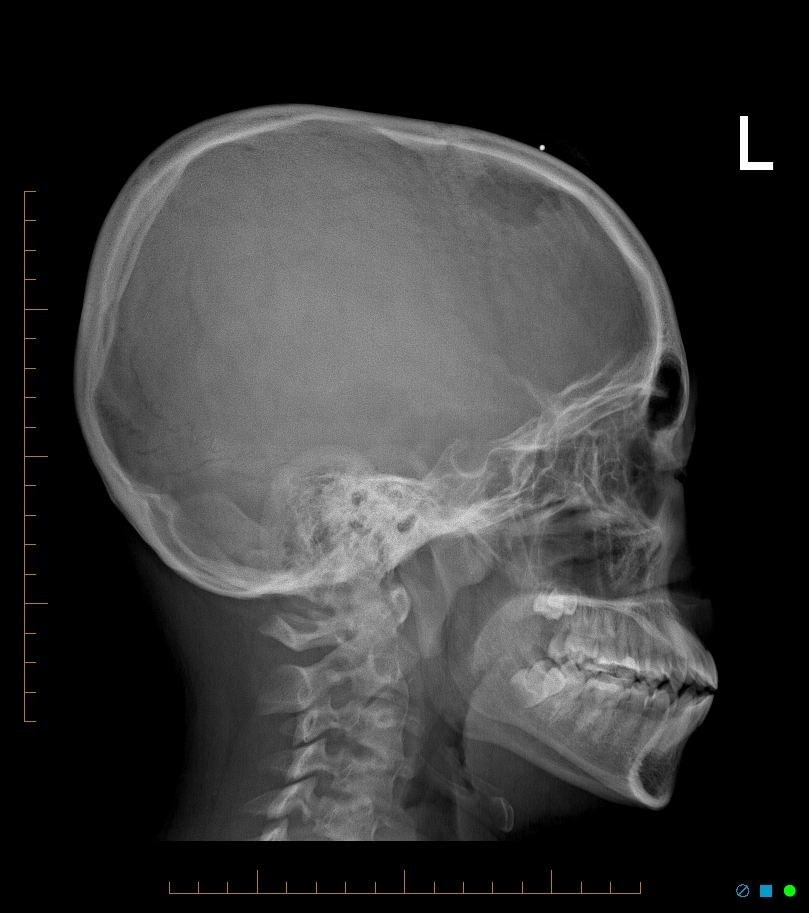 Where is this?
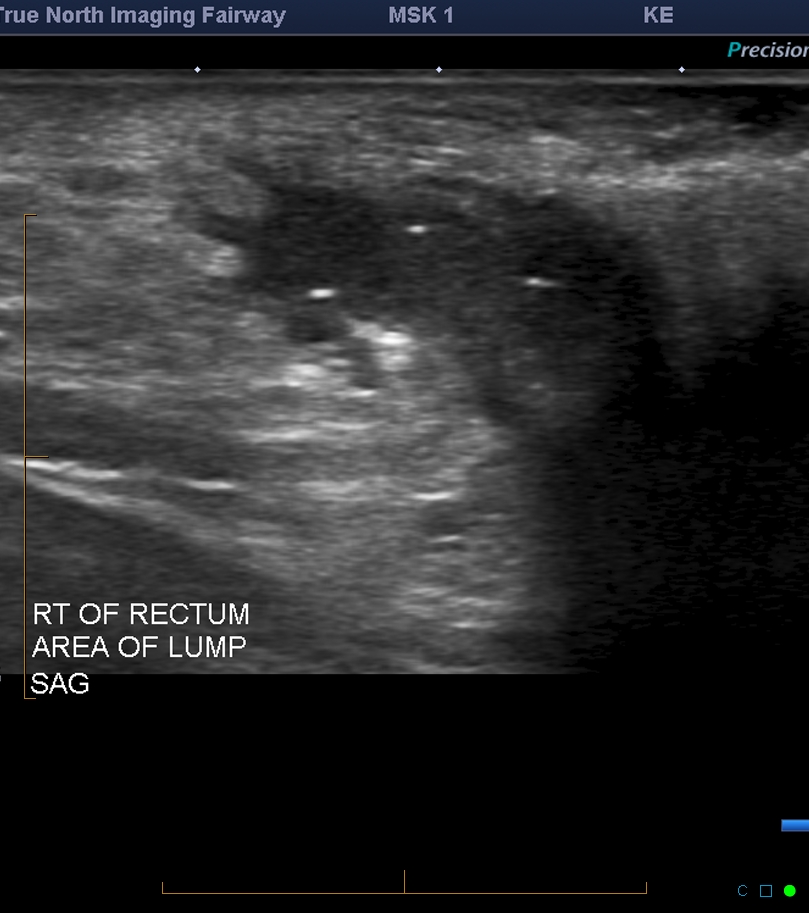 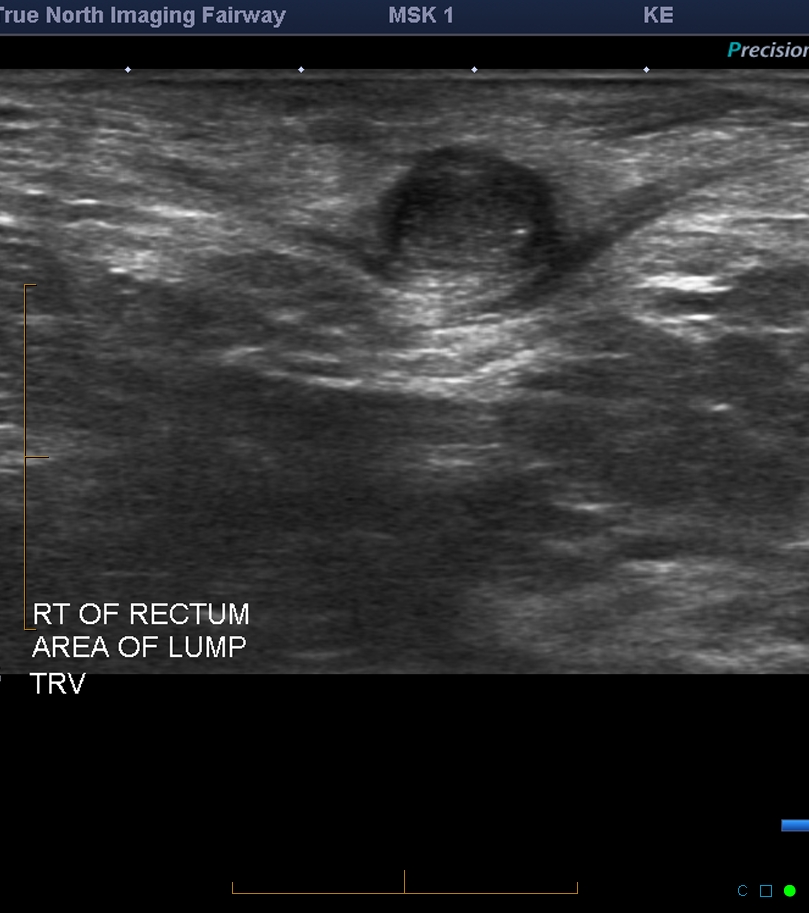 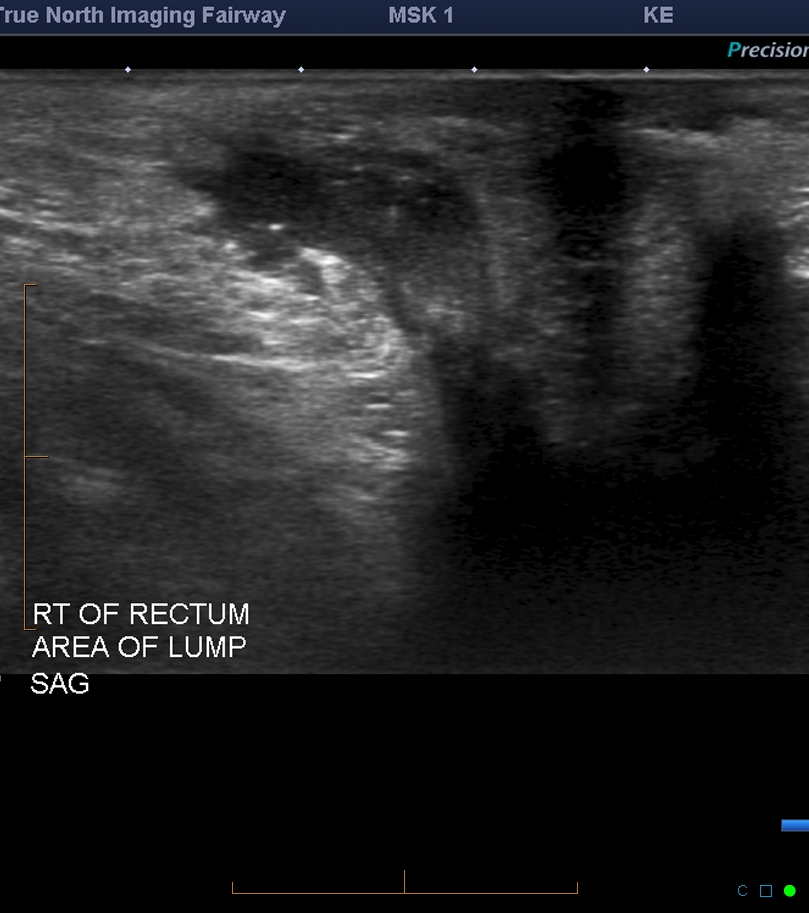 Is there flow within?
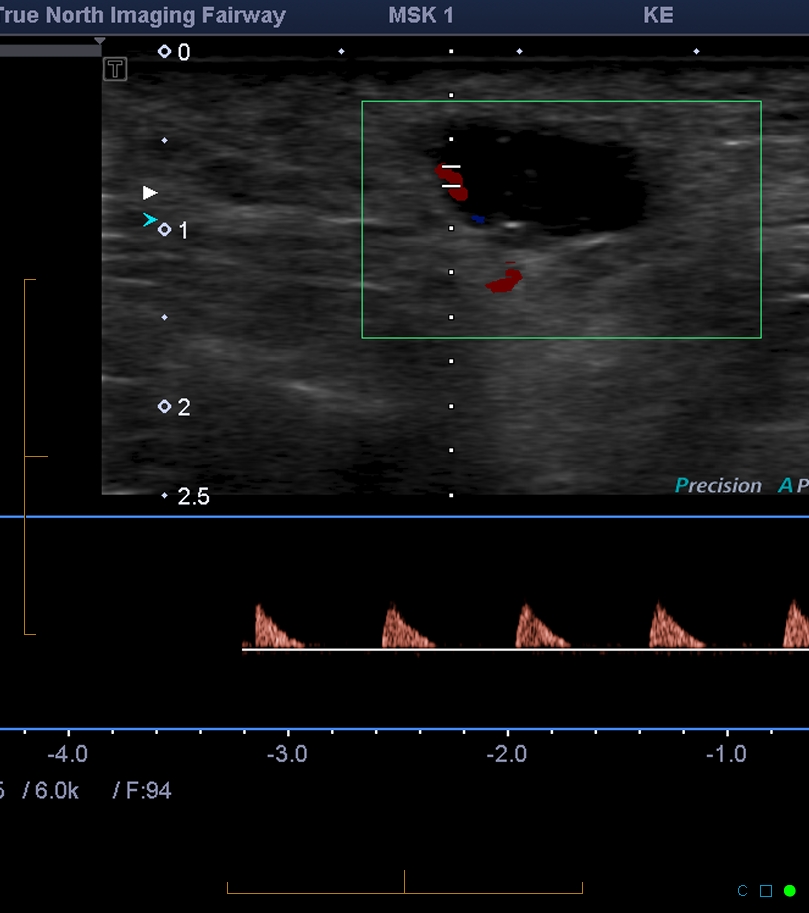 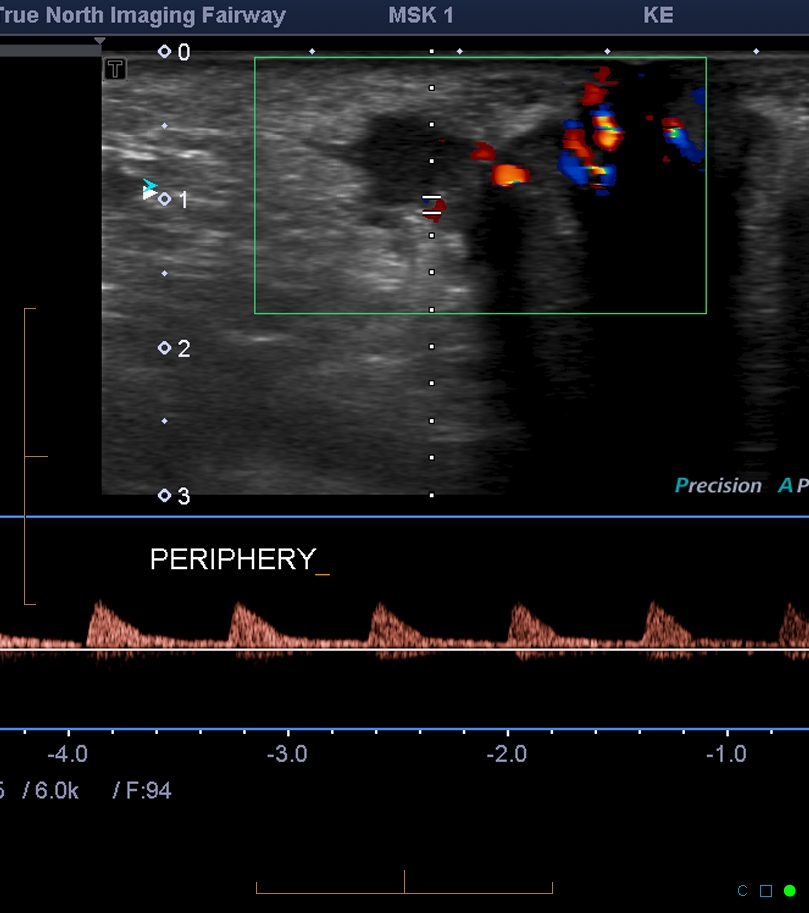 Is there flow within?
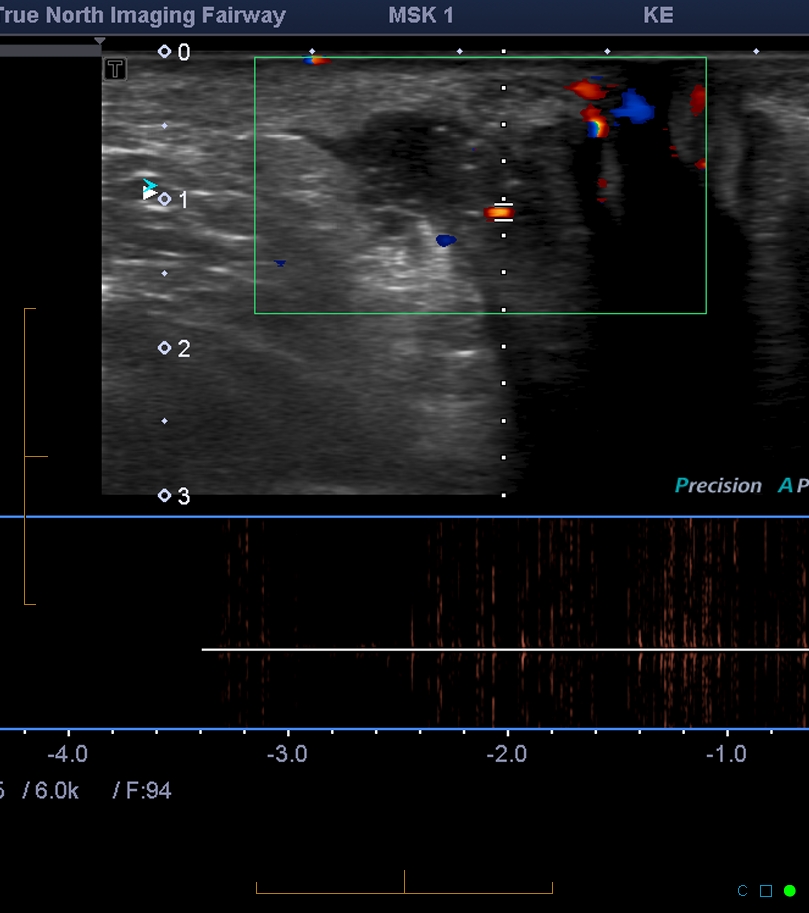 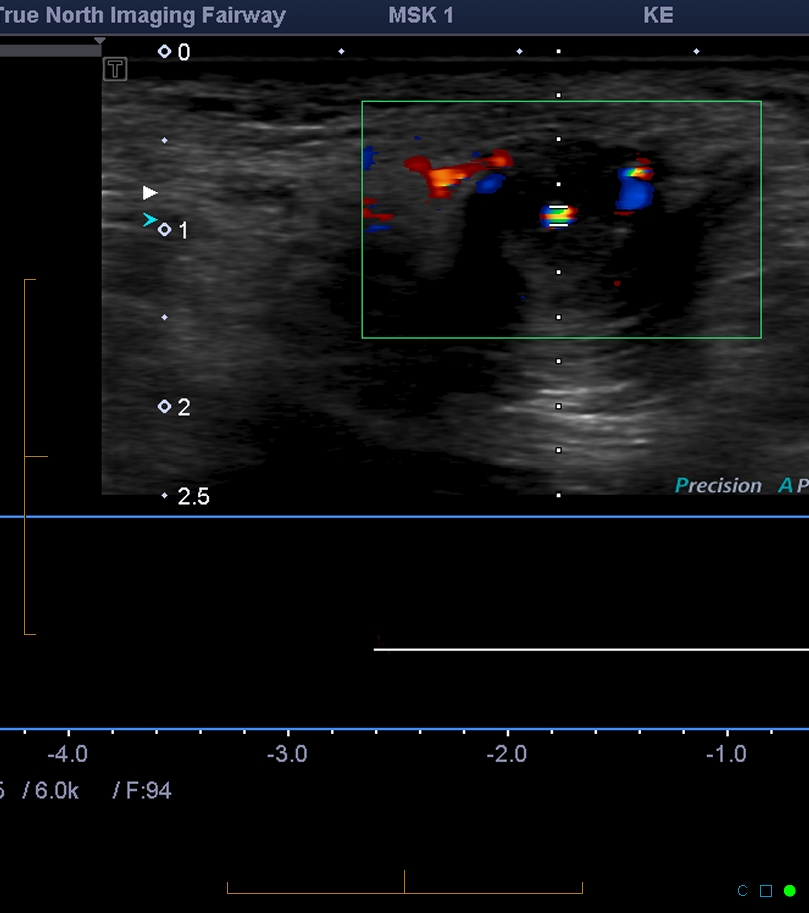 Flow in periphery only
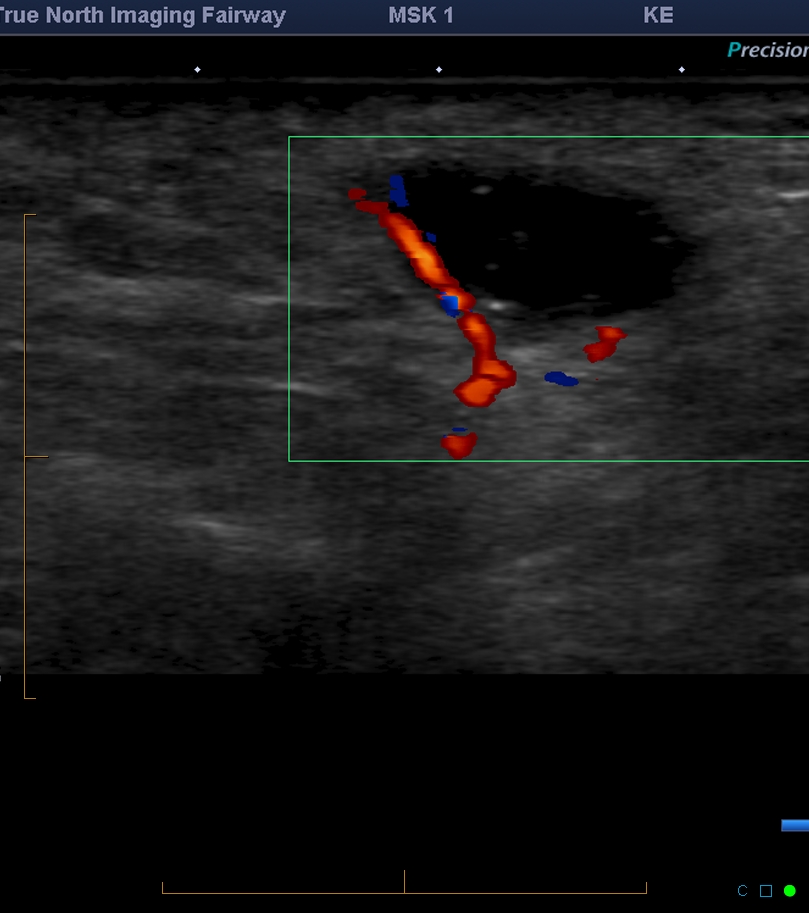 Perianal fistula with abscess
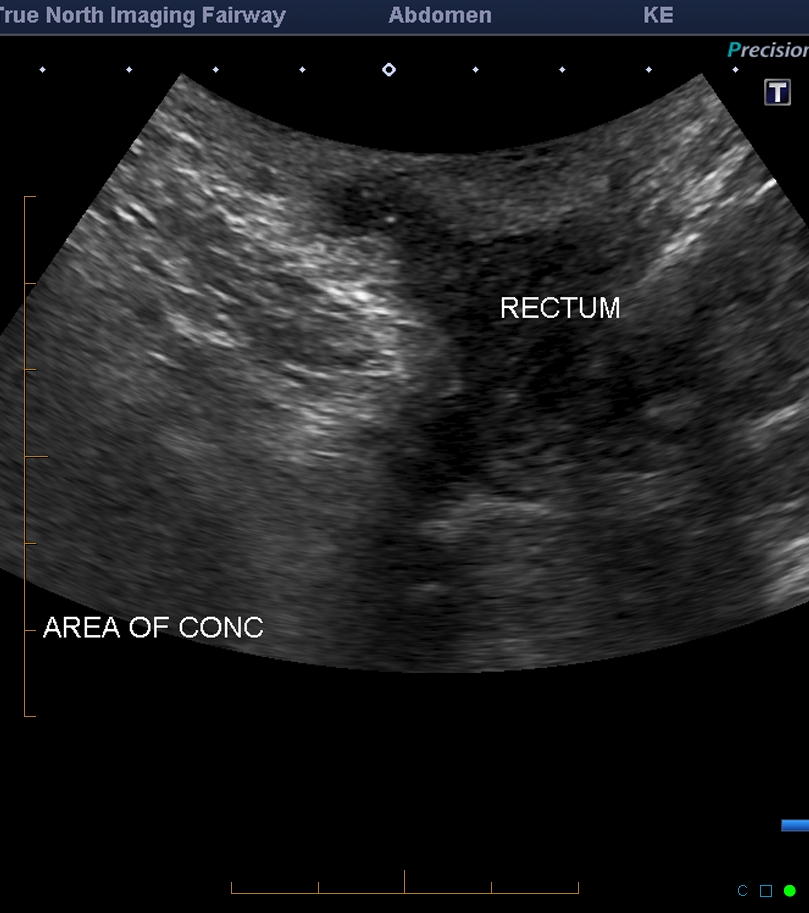 Worrisome Features
Any mass > 5cm or Deep location (deep to fascia)
Painful or enlarging mass
Solid heterogeneous lesion
Tissue distortion
Disorganized flow
Lipomatous mass with internal heterogeneity
Pitfalls
Mass so large, not appreciated
look for edge of mass, start at normal tissue than scan in toward mass
Field of view too small
Start with larger field of view to show layers of soft tissue, show borders
Colour doppler
Make sure small box, drop colour scale/PRF down, velocity scale low, turn up colour gain, use power doppler, prove vascularity with spectral trace
Inguinal hernias
Anterior abdominal wall X-section
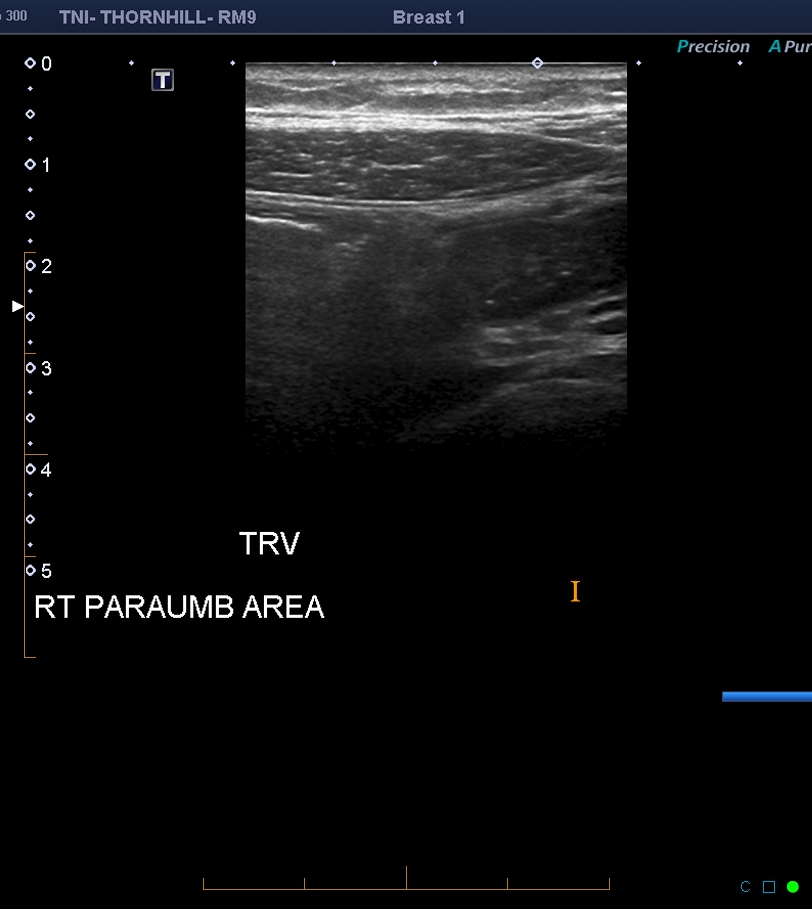 Inferior epigastric artery
Scanning protocol
High frequency linear transducer (10MHz)
Perform at rest and with Valsalva manoeuvers
Scan affected side in both transverse and longitudinal planes (compare with contralateral side if required)
In a standing position, if supine negative
Diagnosis: protrusion of a mass of fat +/- bowel through an abnormal fascial defect
Right inguinal region
external oblique aponeurosis (E), reflected internal oblique aponeurosis (I), and transversus abdominis muscle (T). Conjoint tendon (C) is medial to deep ring through which passes vas deferens and accompanying artery and vein to form spermatic cord (S). Note superficial ring (straight arrow), inguinal ligament (curved arrow), and transversalis fascia and extraperitoneal fat (F).Read More: http://www.ajronline.org/doi/full/10.2214/AJR.05.1813
From within abdomen
Inferior epigastric artery (solid straight arrow), rectus abdominis muscle (R), and inguinal ligament (curved arrow) define boundaries of Hesselbach's triangle (H), location of direct hernia. Indirect inguinal hernia passes through deep ring (open arrow), which is lateral to inferior epigastric artery and above inguinal ligament. Location of femoral hernia (asterisk) is usually lateral to lacunar ligament (L) and inferior in relation to medial inguinal ligament. Note conjoint tendon (C) and vas deferens (arrowhead).Read More: http://www.ajronline.org/doi/full/10.2214/AJR.05.1813
[Speaker Notes: H is hassalback’s triangle for direct hernia

Arrow deep inguinal ring for indirect]
Transducer probe positions
transducer position to evaluate for Spigelian hernia (1), indirect inguinal hernia (2), direct inguinal hernia (3), and femoral hernia (4). Note locations of inguinal ligament (curved arrow), rectus abdominis muscle (R), lateral boundary of Hesselbach's triangle (H) defined by inferior epigastric artery (open arrow), and spermatic cord (arrowhead).Read More: http://www.ajronline.org/doi/full/10.2214/AJR.05.1813
Number 1
Transverse scan on rectus abdominal muscle, below the umbilicus
Looking for inferior epigastric  vessels, just deep to it
Also location for Spigelian hernias
Rectus Abdominis with IEV
Spigelian Hernia
Right Spigelian Hernia
Move towards Position 2
Number 2
Follow inferior epigastric vessels from position 1 from rectus muscle toward inguinal canal 
Keep IEV in center of image
As the probe is moved inferiorly, the IEV pass from medial to lateral and superficial to deep towards their origin at the external iliac vessels 
Once, reached inguinal canal, probe is on deep ring of canal
Site of INDIRECT hernias:  fascial defect is lateral to IEV
Small hernia neck
Transducer Probe 2 position
E is inferior epigastric vessels
A femoral art
V femoral vein
C spermatic cord
Arrow, superior pubic ramus
[Speaker Notes: E is inferior epigastric vessels
A femoral art
V femoral vein
C spermatic cord
Arrow, superior pubic rami's]
Inguinal ligament
Deep inguinal ring
Indirect hernia
Move towards position 3
Number 3
Move transducer slightly inferior and medial, but stay above the pubic tubercle
Site of DIRECT hernias:  fascial defect is medial to IEV
Large hernia neck
Direct hernia
Move towards position 4
Number 4
Move below inguinal ligament
Femoral artery and vein are in a transverse plane
Saphenous-femoral junction:  landmark for inferior aspect of femoral canal (no hernia below this)
Move probe above saphenous-femoral junction
Hernia seen coming from above but medial to femoral vein
Greater saphenous vein
Greater saphenous vein landmark
Femoral Hernia
[Speaker Notes: At rest and with Valsalva]
Femoral Hernia
Schematic review
Black oval deep inguinal ring
B  DIRECT-hernia is medial to IEV
C  INDIRECT- hernia is lateral to IEV
[Speaker Notes: Black oval deep inguinal ring
B  DIRECT-hernia is medial to IEV
C  INDirect, hernia is lateral to IEV]
Review
Inguinal hernias : protrude above inguinal ligament 
Femoral hernia protrude below inguinal ligament

Indirect inguinal hernia : Neck protrudes lateral to IEA 
Direct inguinal hernia : Neck protrudes medial to IEA

Femoral hernia : Neck exit medial to the femoral vein
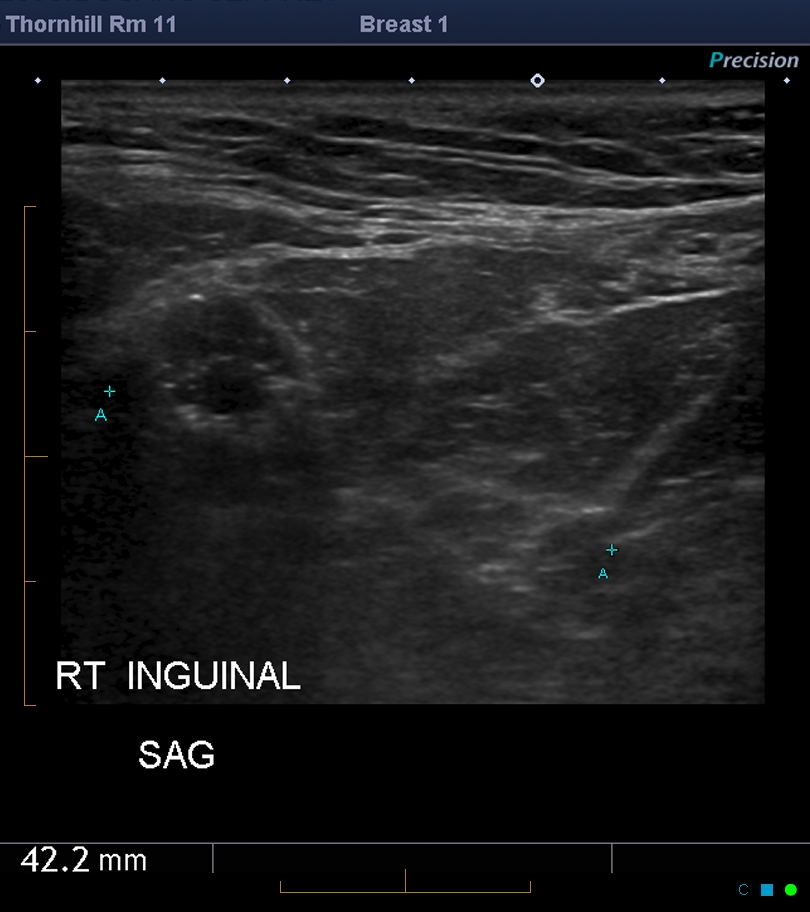 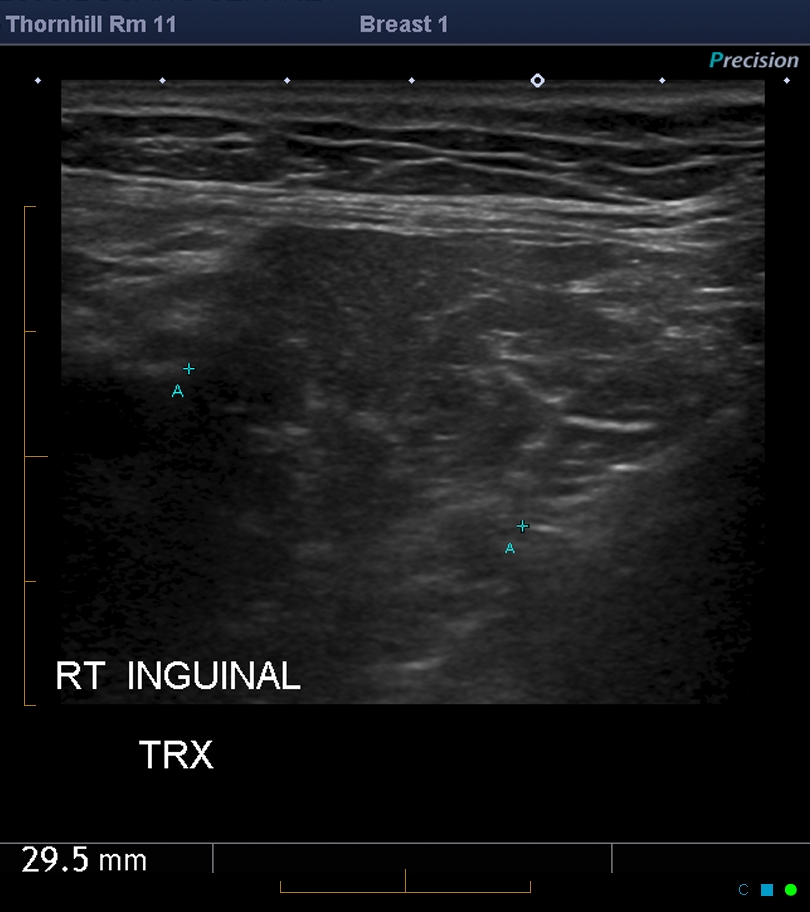 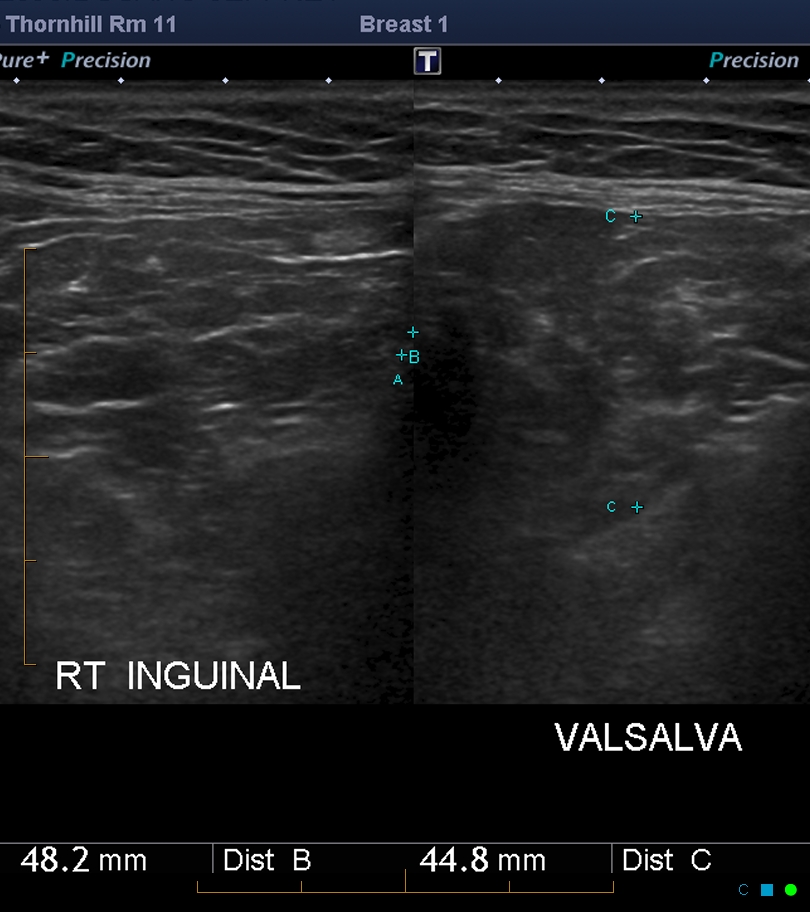 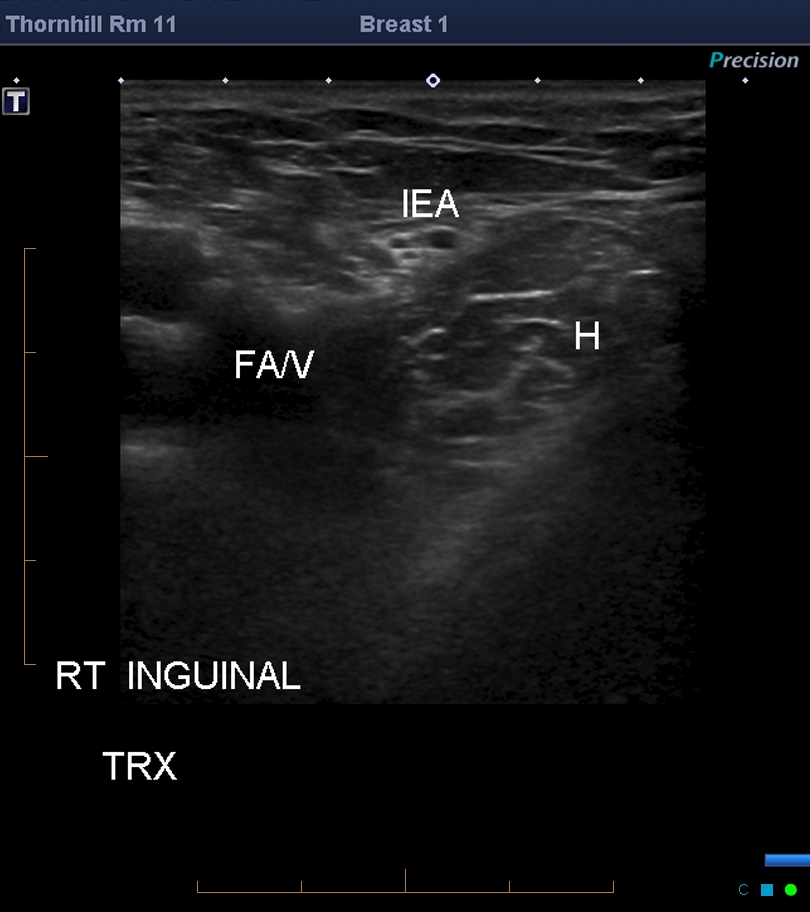 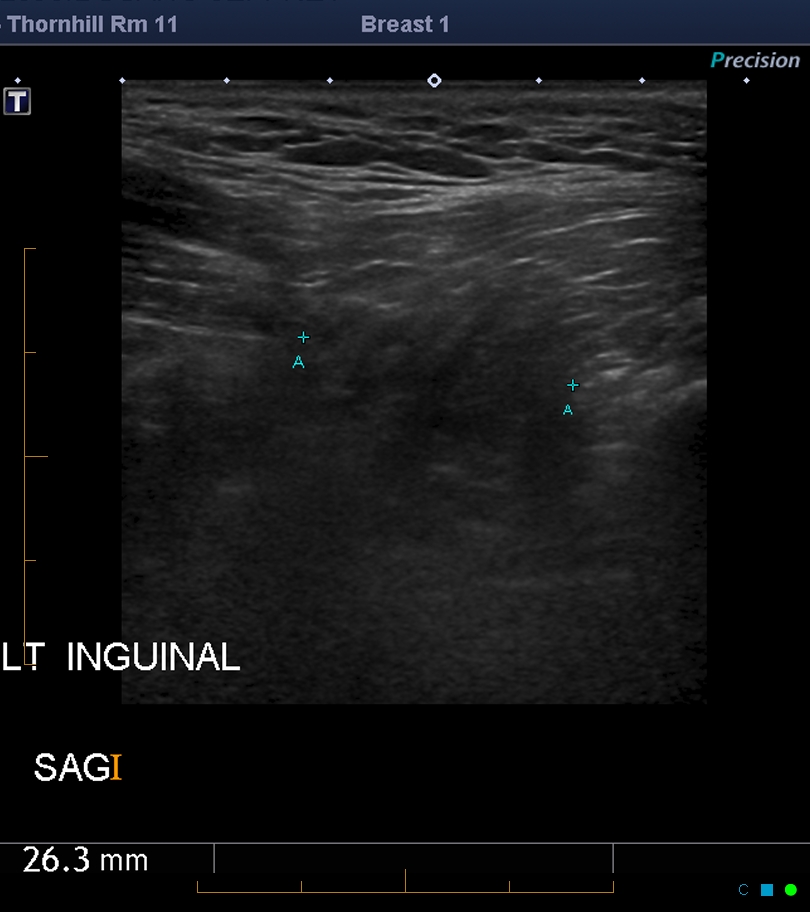 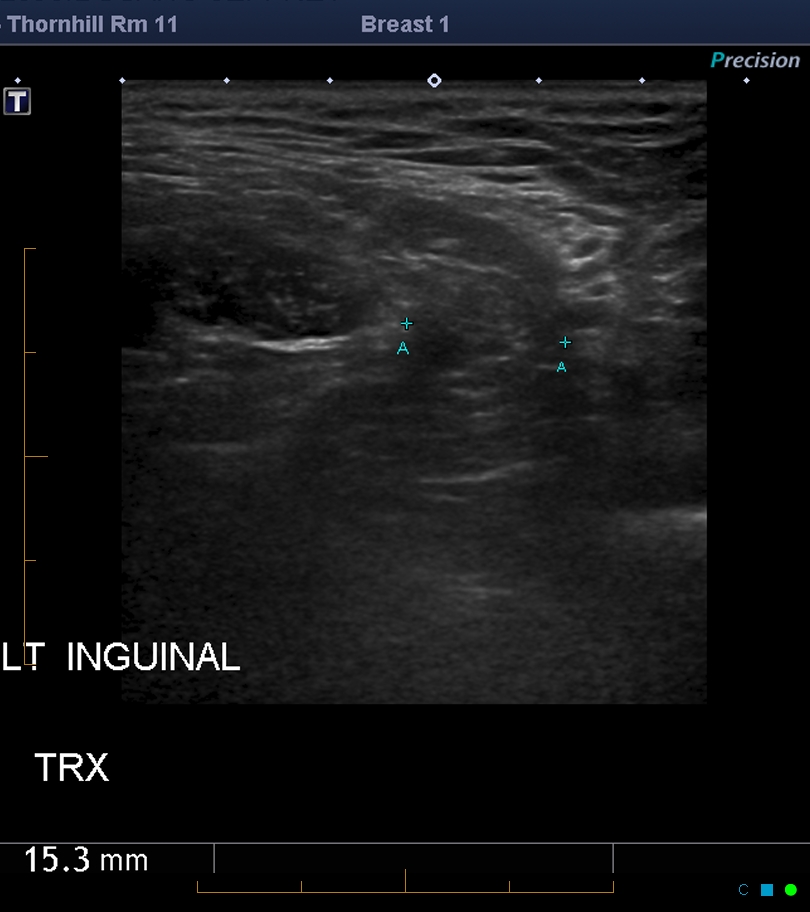 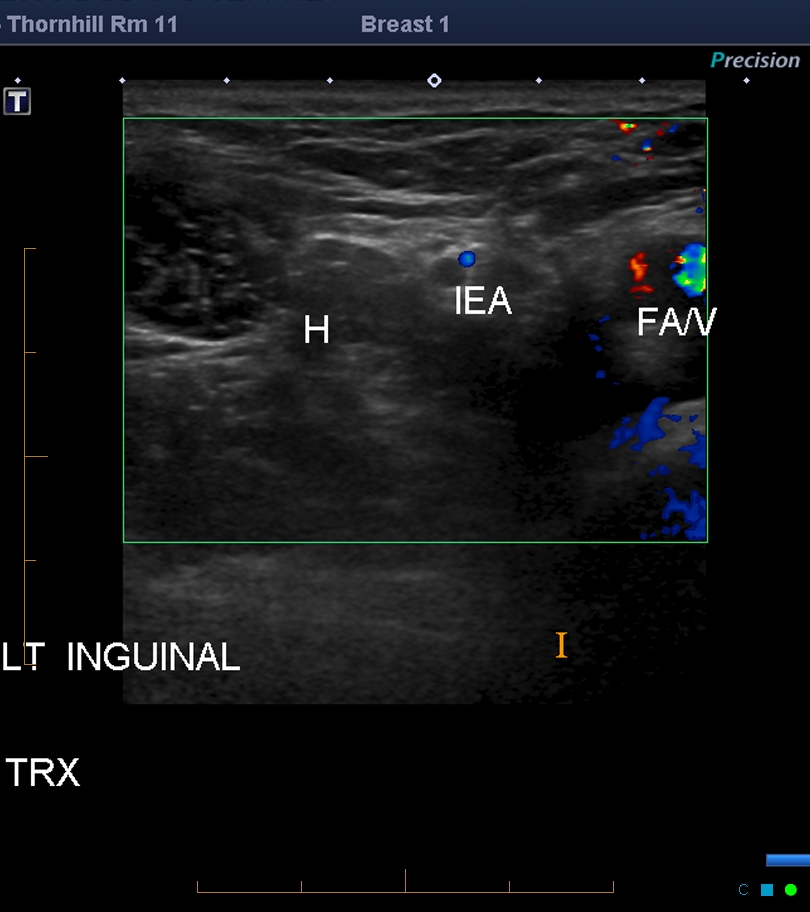 Hernias
Size of fascial defect
Size of hernia sac
Contents of sac:
Fat
Bowel
other
Hernias
Reducible with transducer probe pressure
Irreducible with transducer probe pressure
Obstructed/incarcerated : very narrow neck and bowel loop is trapped
Strangulated: compromise of the blood supply
Bowel peristalsis, bowel wall thickening, fluid in bowel loop, fluid in sac, hyperechoic fat, thickening of hernia sac, doppler flow of contents
Incarcerated abdominal hernia
Incarcerated abdominal wall hernia with dilated nonreducible small bowel loops and fluid in the hernia
Strangulated inguinal hernia with dilated bowel loop
Don’t forget
Repeat standing

Look for masses, lymphadenopathy, fluid collection, abscess or aneurysm
Diastasis Recti
Linea alba
Progressive weakening of Linea Alba
Static & Dynamic Image of Diastasis
Measure distance in between
Valsalva and remeasure
Diastasis
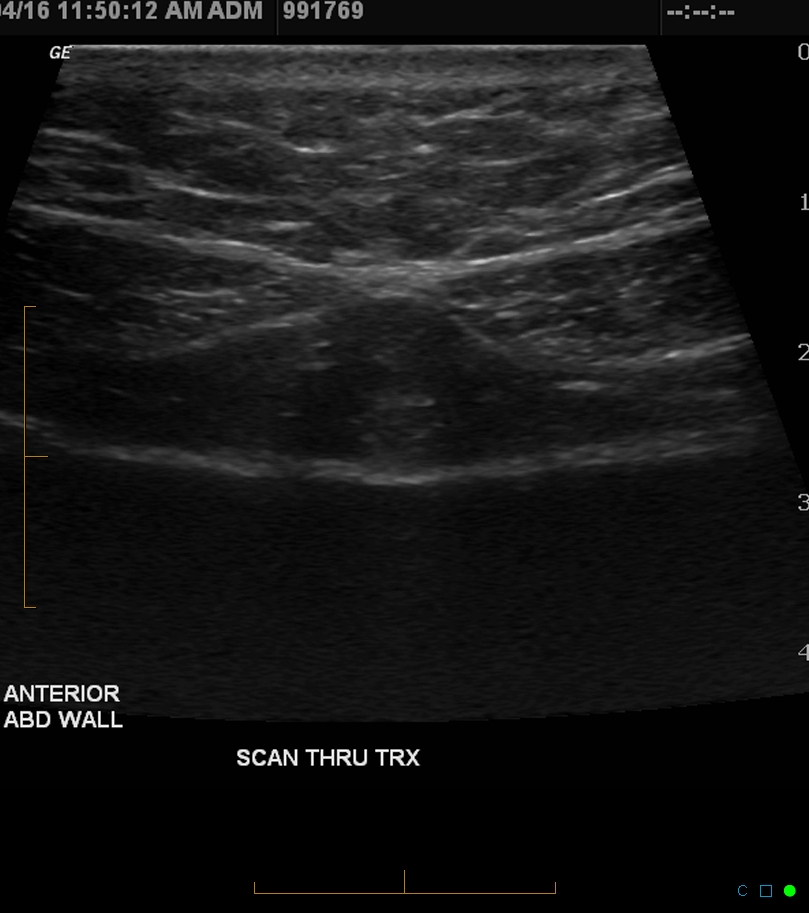 Diastasis
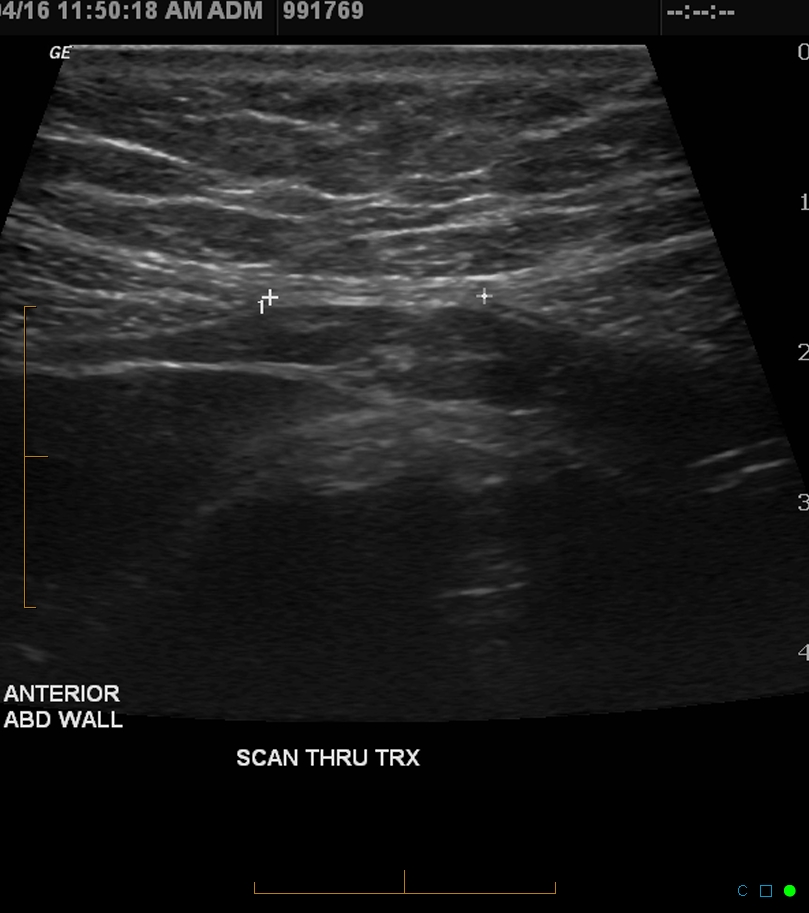 Diastasis
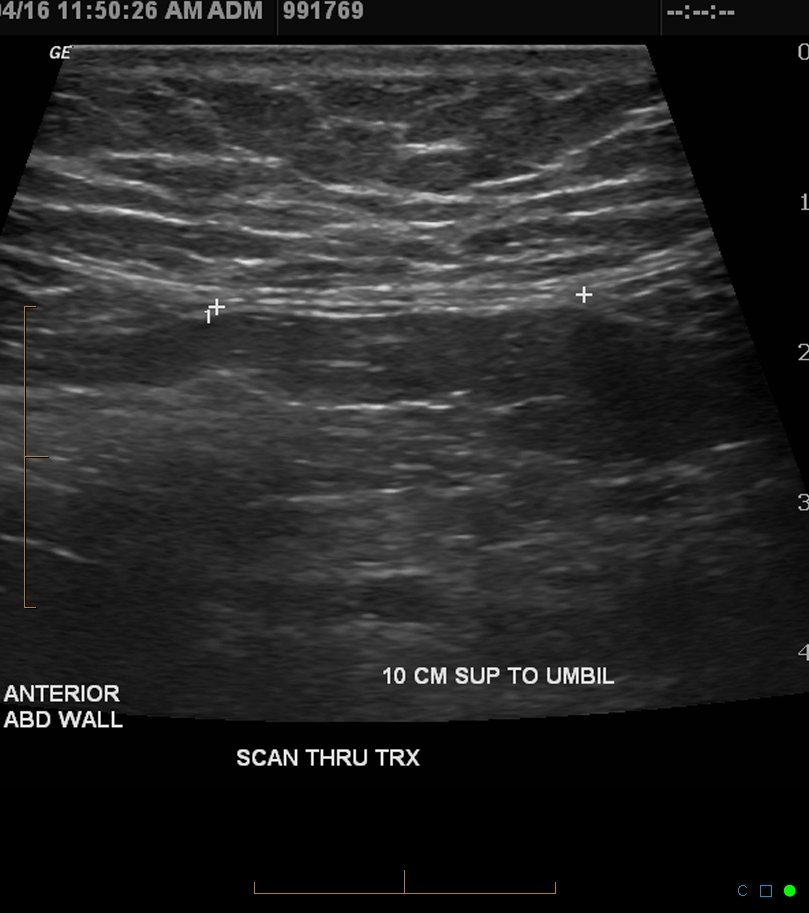 Bibliography
P. Yoong et al. The inguinal and femoral canals: a practical step-by-step approach to accurate sonographic assessment, Education exhibit poster, ECR 2014 / C-1243 .
Tomasso Vincenzo Bartolotta , Abdominal and Inguinal hernias, University of Palermo,  June 19, 2014 Video